EJEMPLO DE CÁLCULO DE
AJUSTES - SOBRECORRIENTE
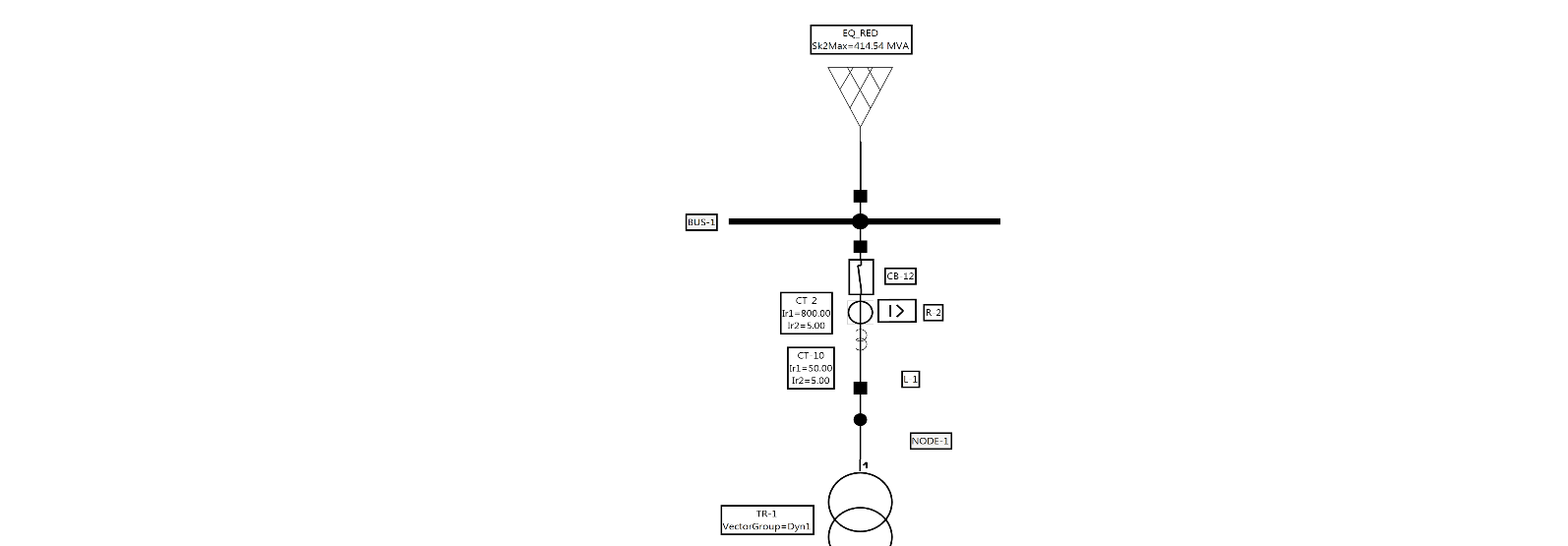 EJEMPLO DE CÁLCULO DE AJUSTES 
 PROTECCIÓN DE SOBRECORRIENTE
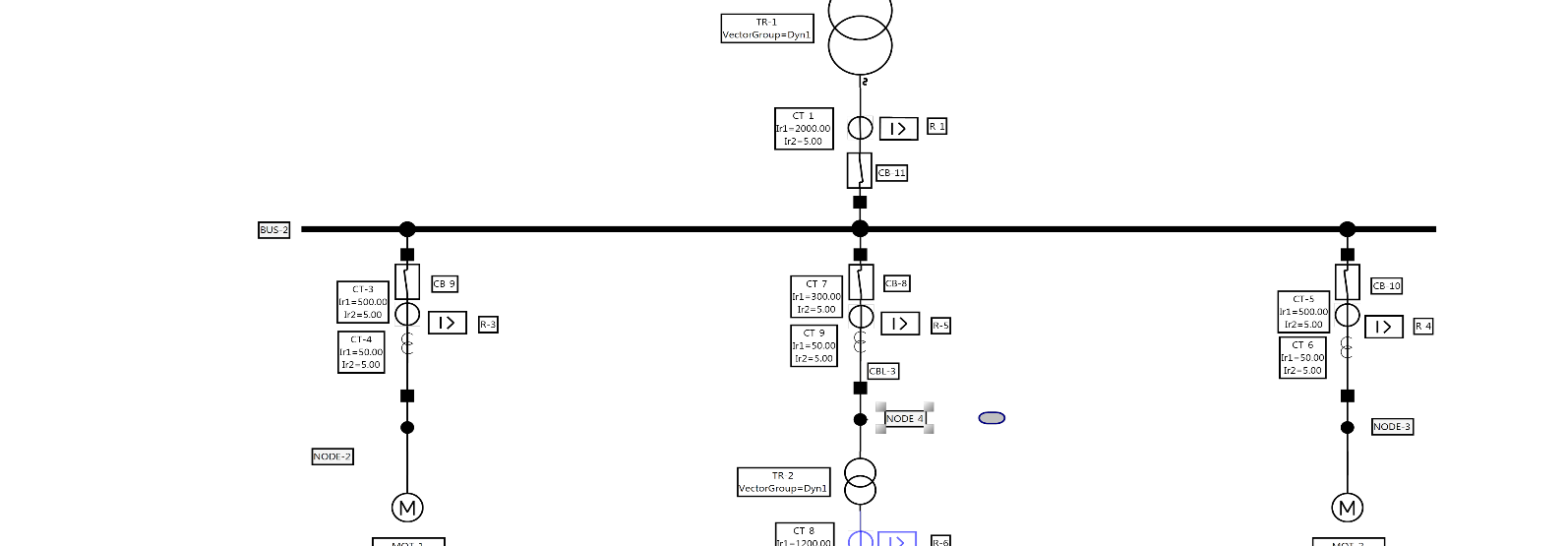 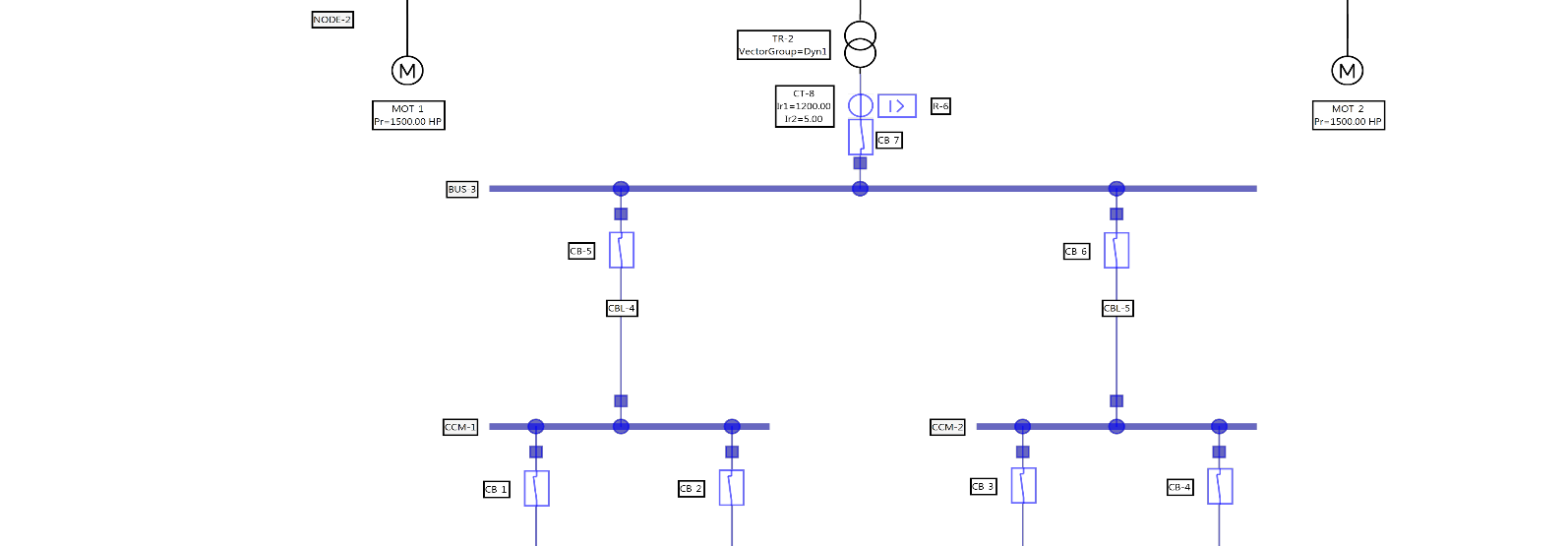 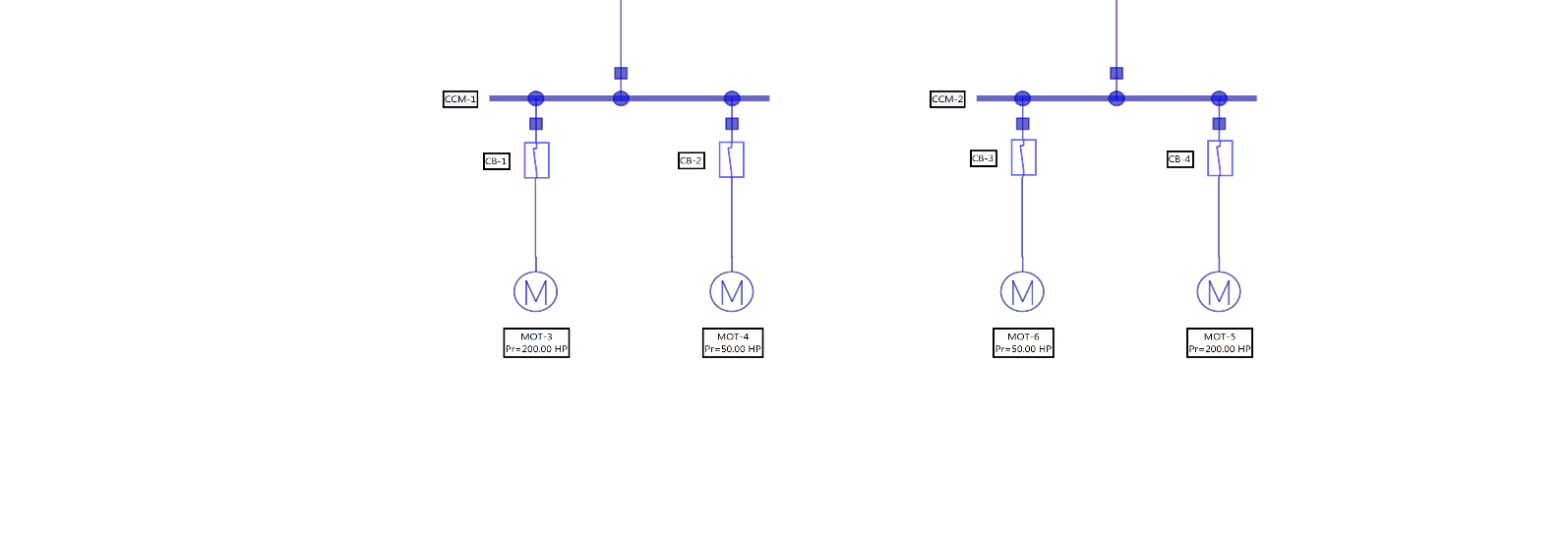 INFORMACIÓN DE LOS NODOS Y BARRAS DEL SISTEMA
BUS-1
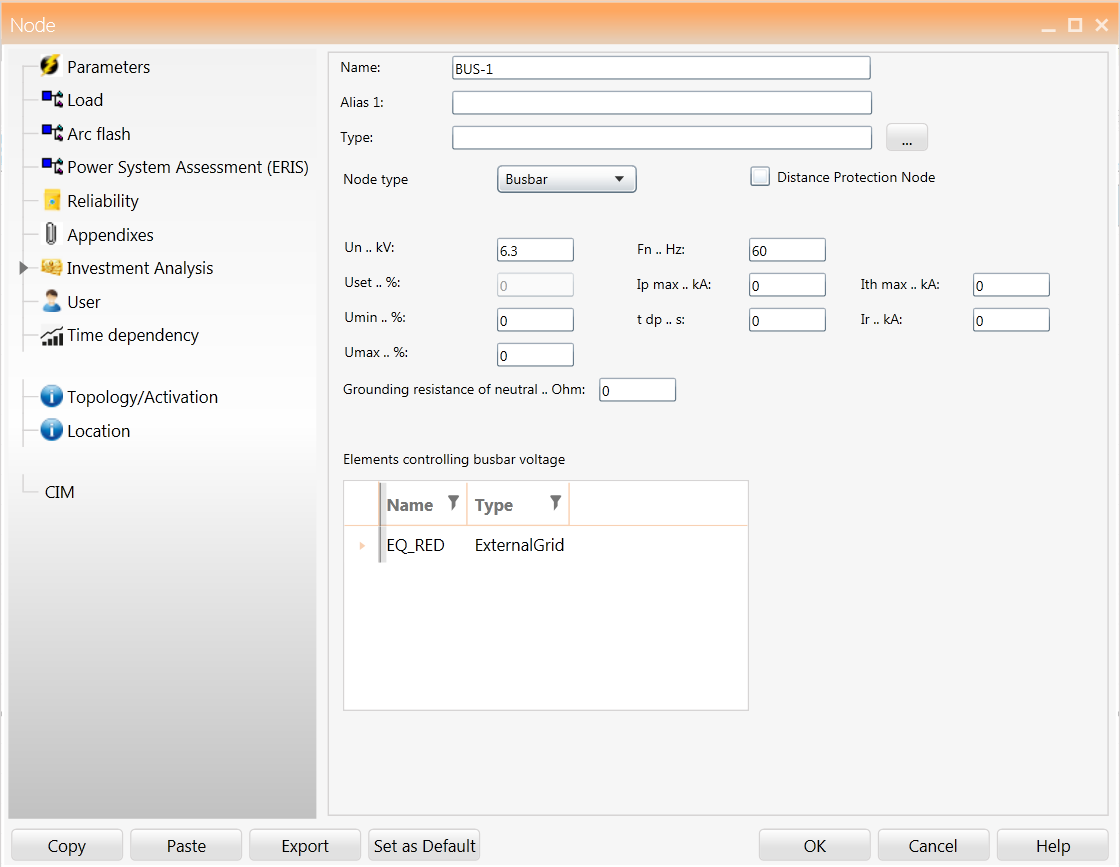 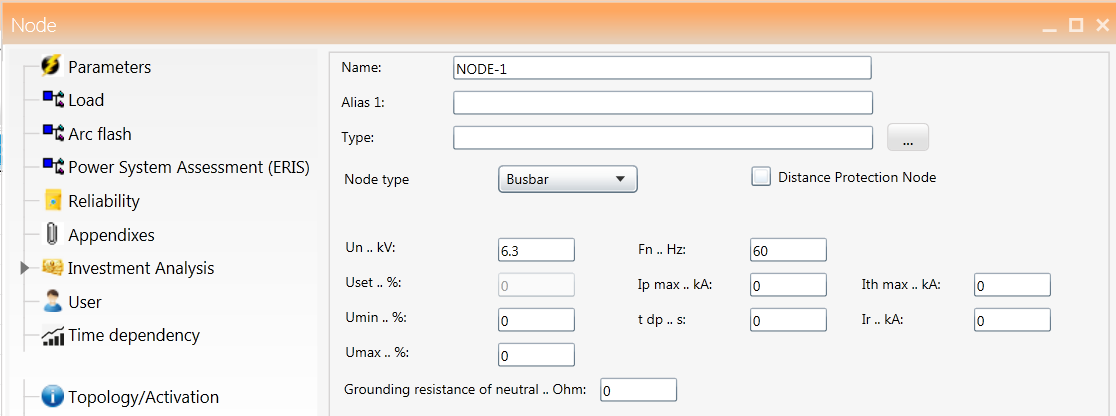 NODE-1
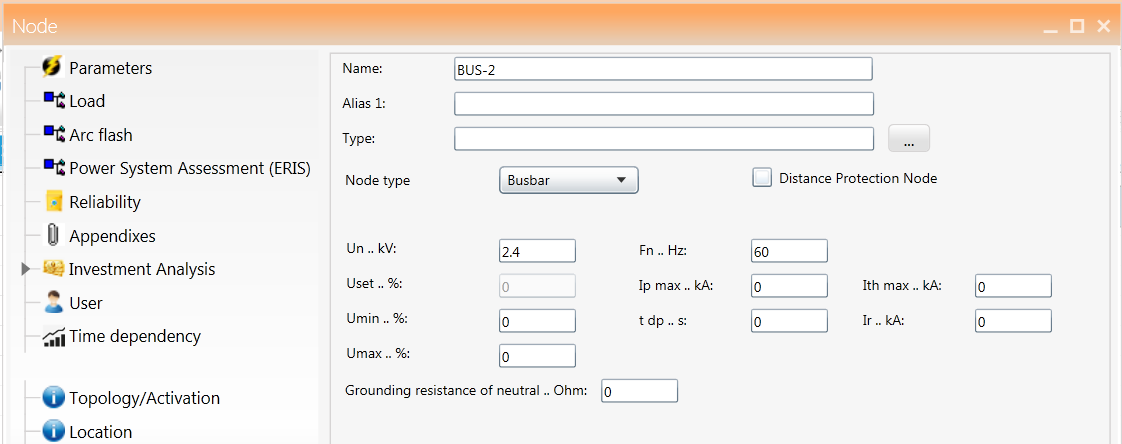 BUS-2
BUS-3
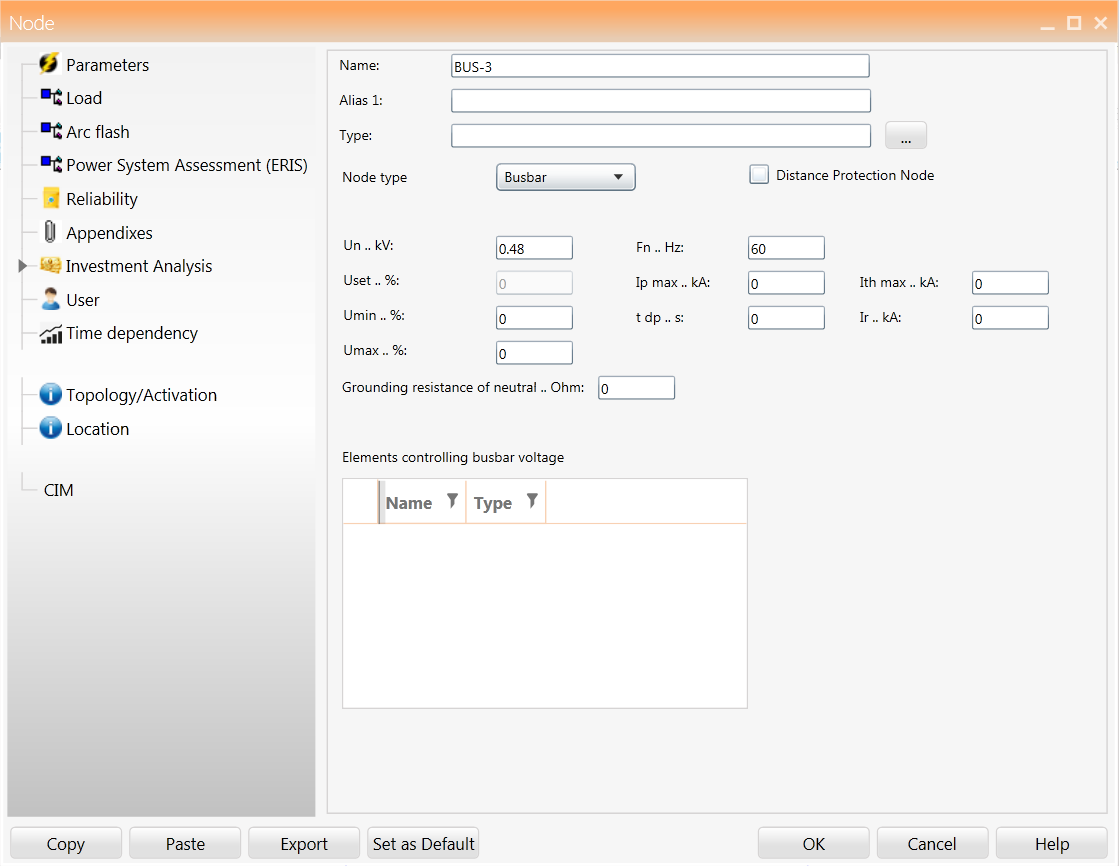 INFORMACIÓN TRANSFORMADORES
TR-1
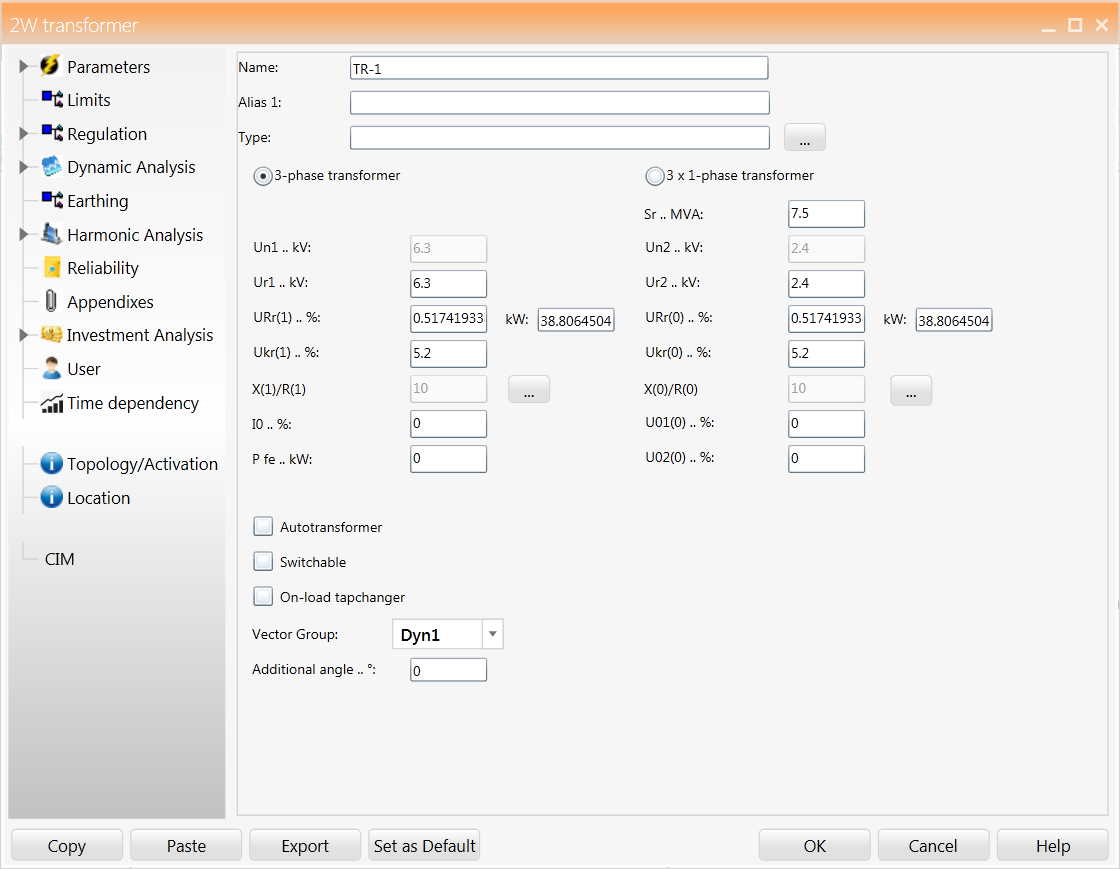 TR-1
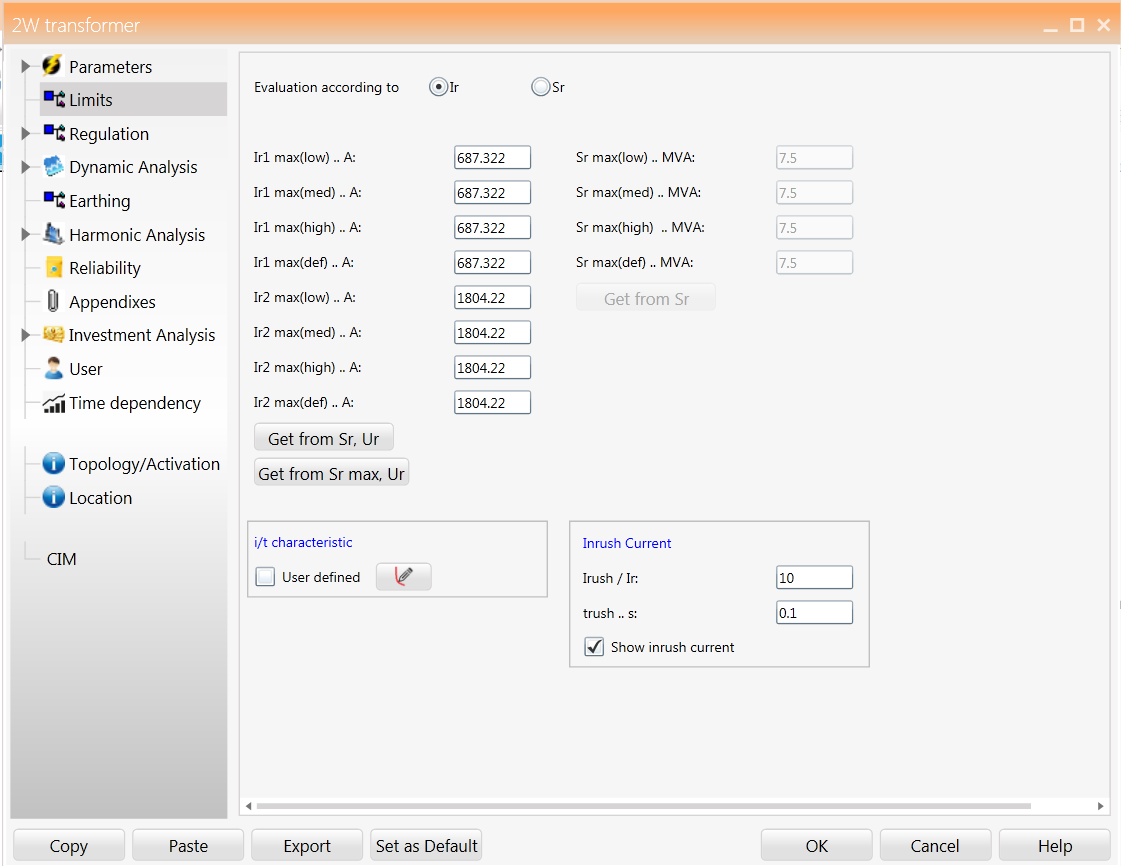 TR-1
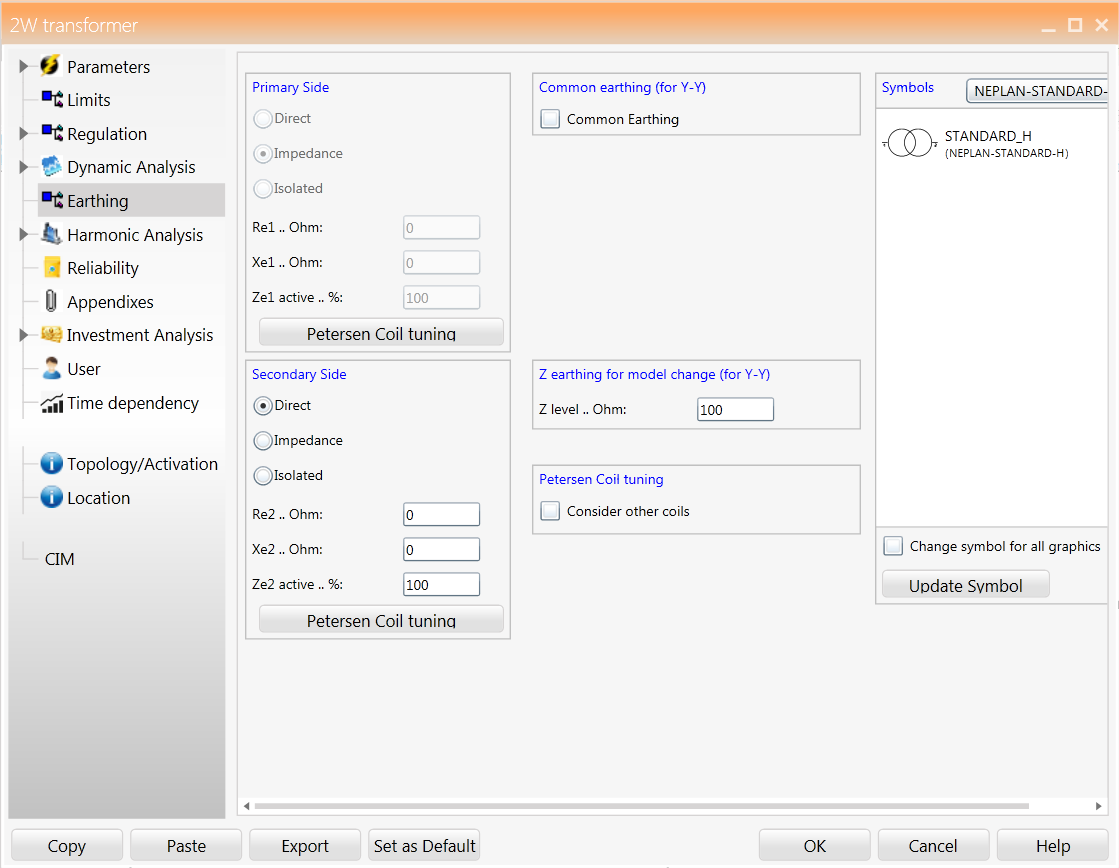 TR-2
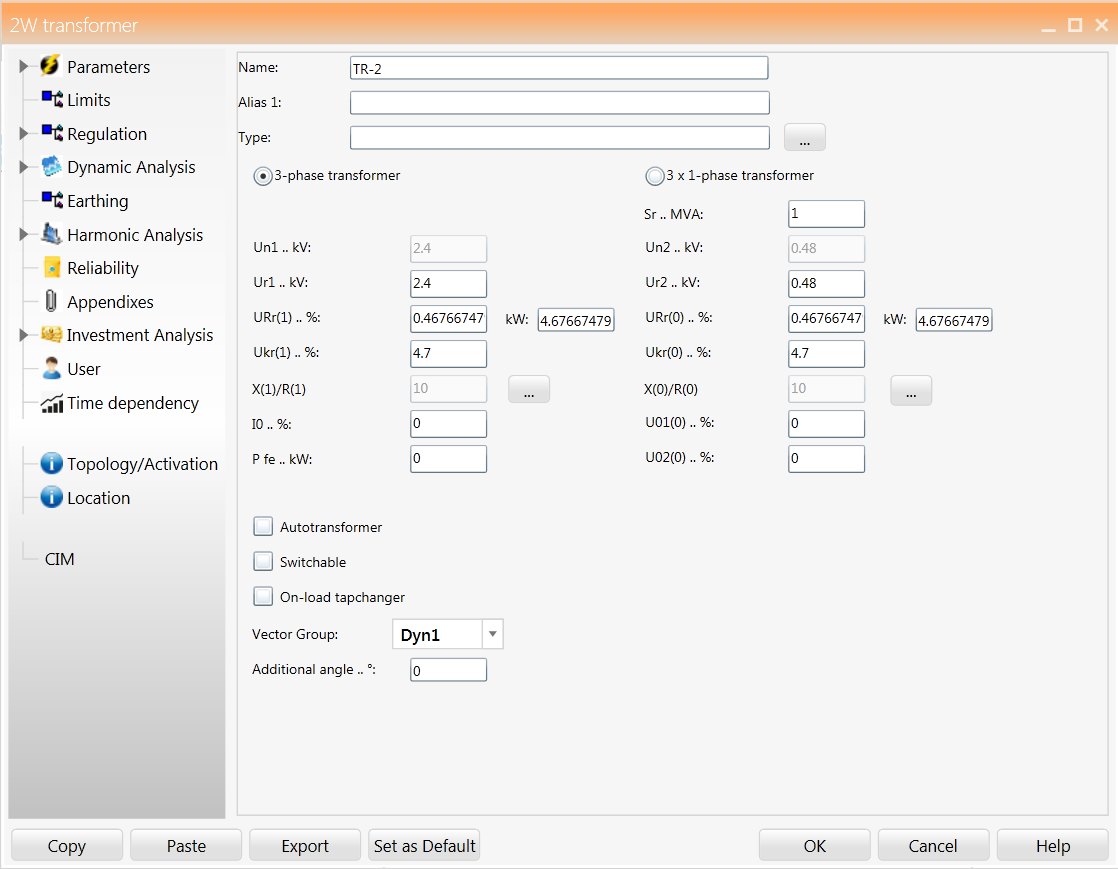 TR-2
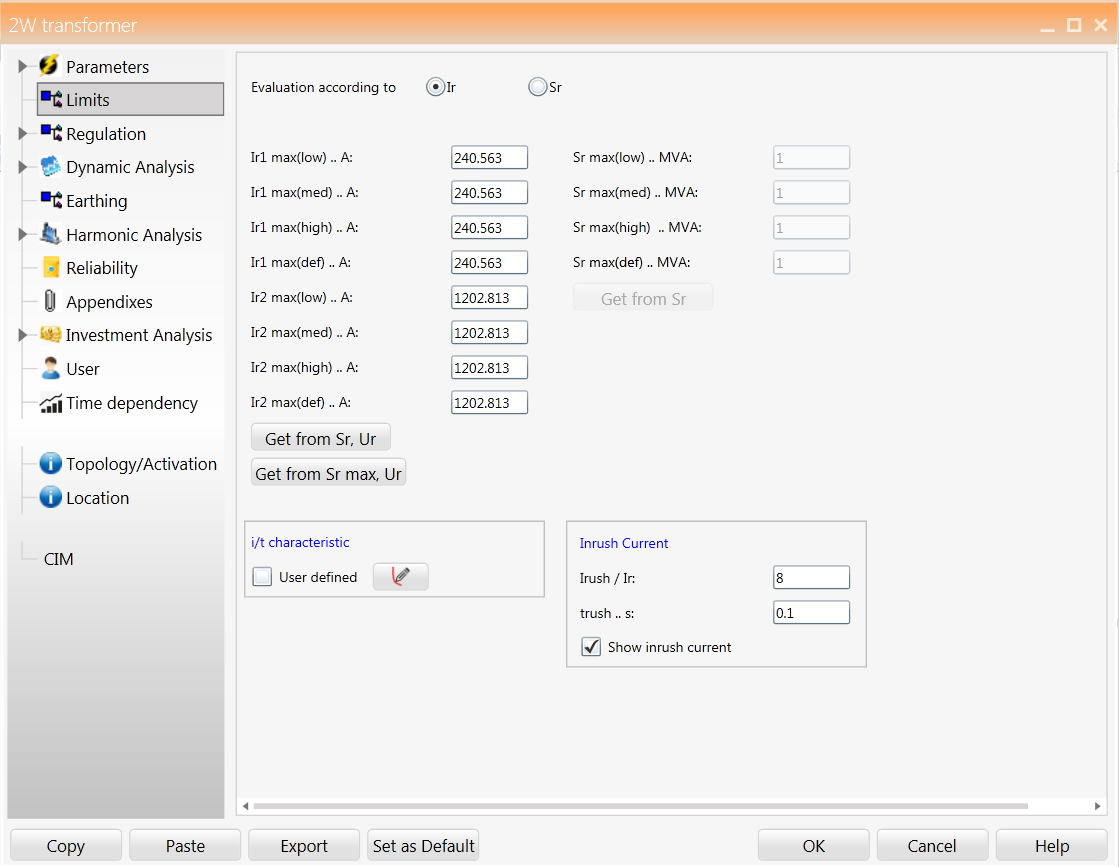 TR-2
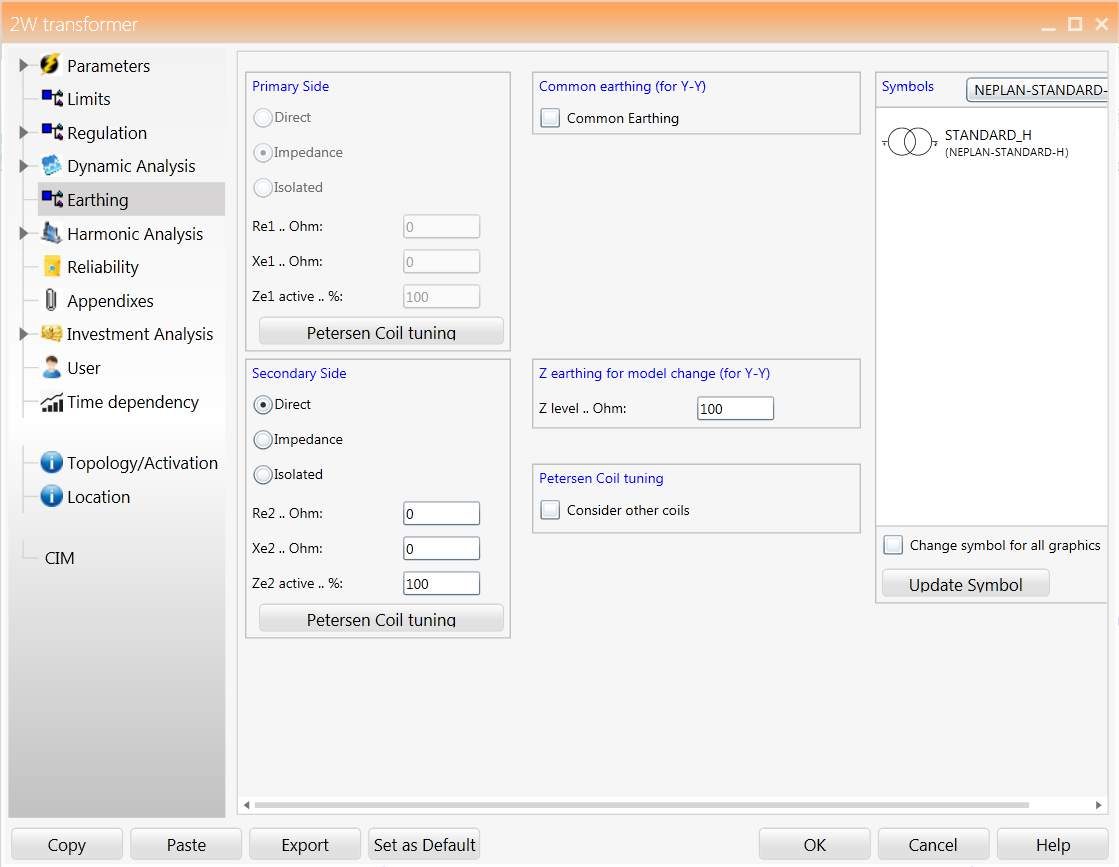 INFORMACIÓN CONDUCTORES
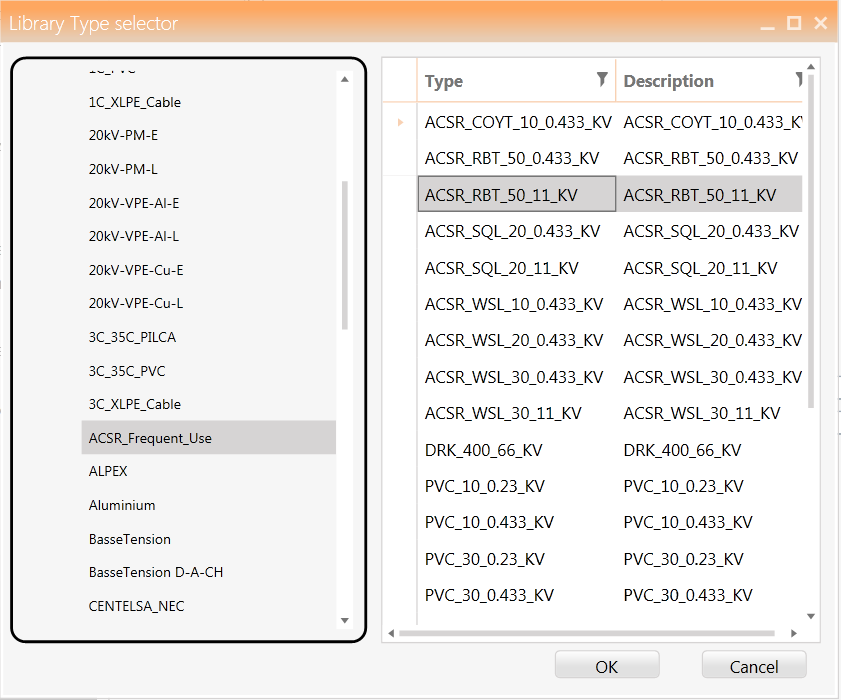 L-1
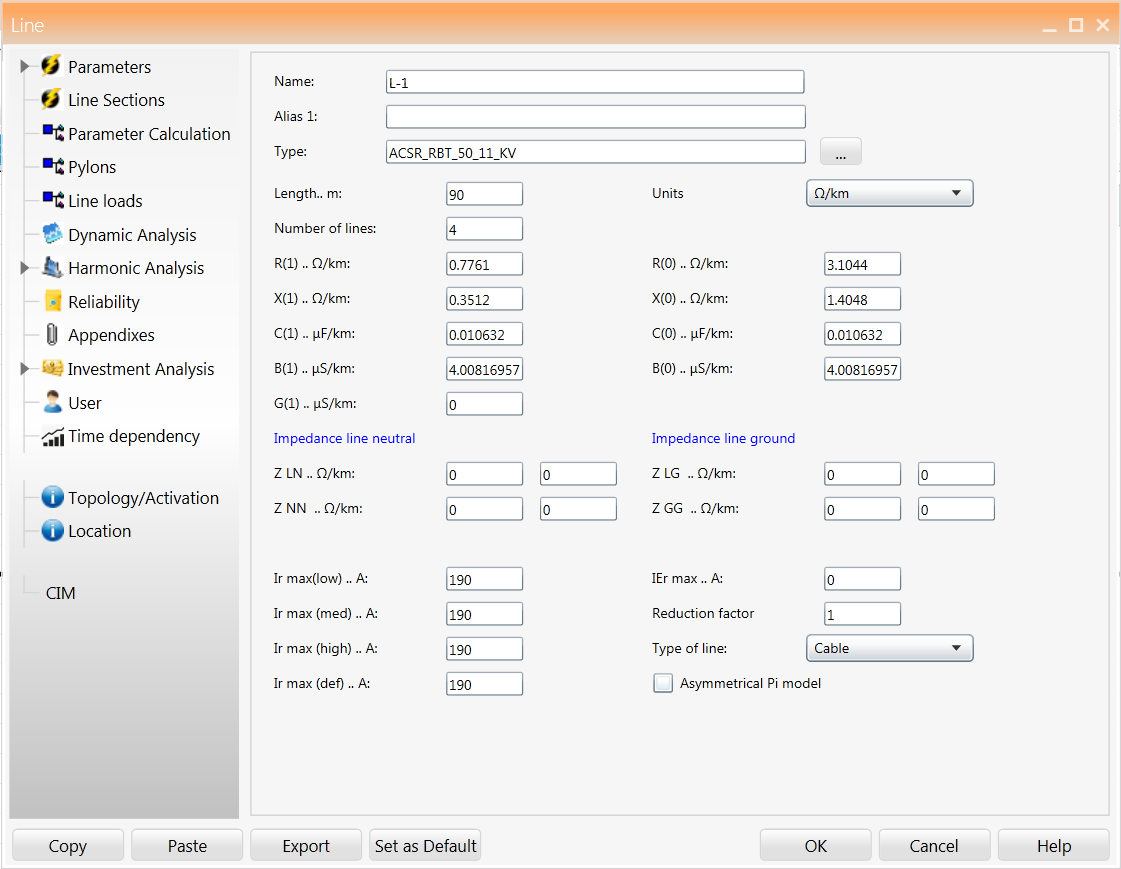 L-1
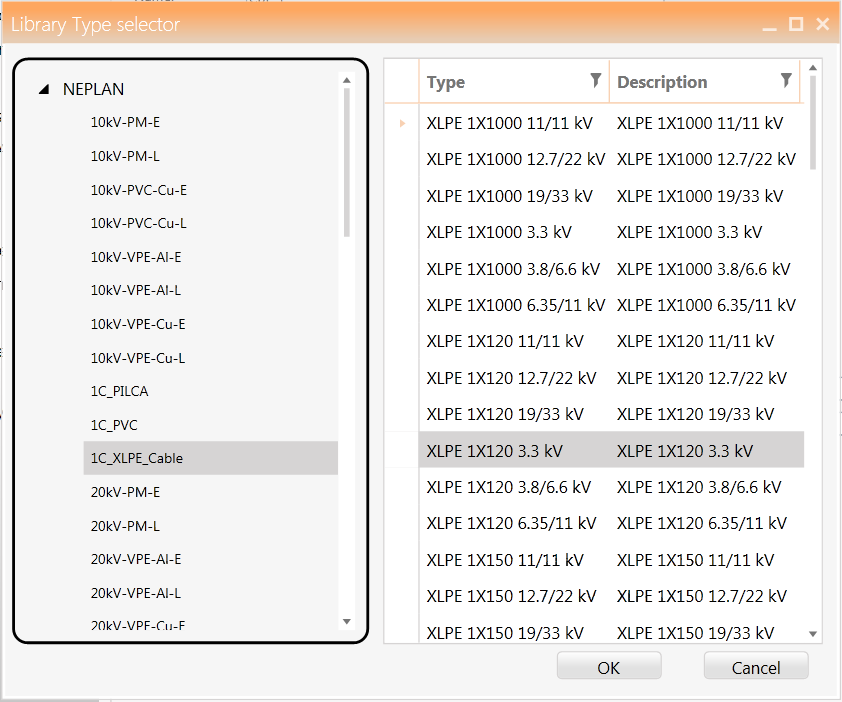 CBL-1 y CBL-2
CBL-1 y CBL-2
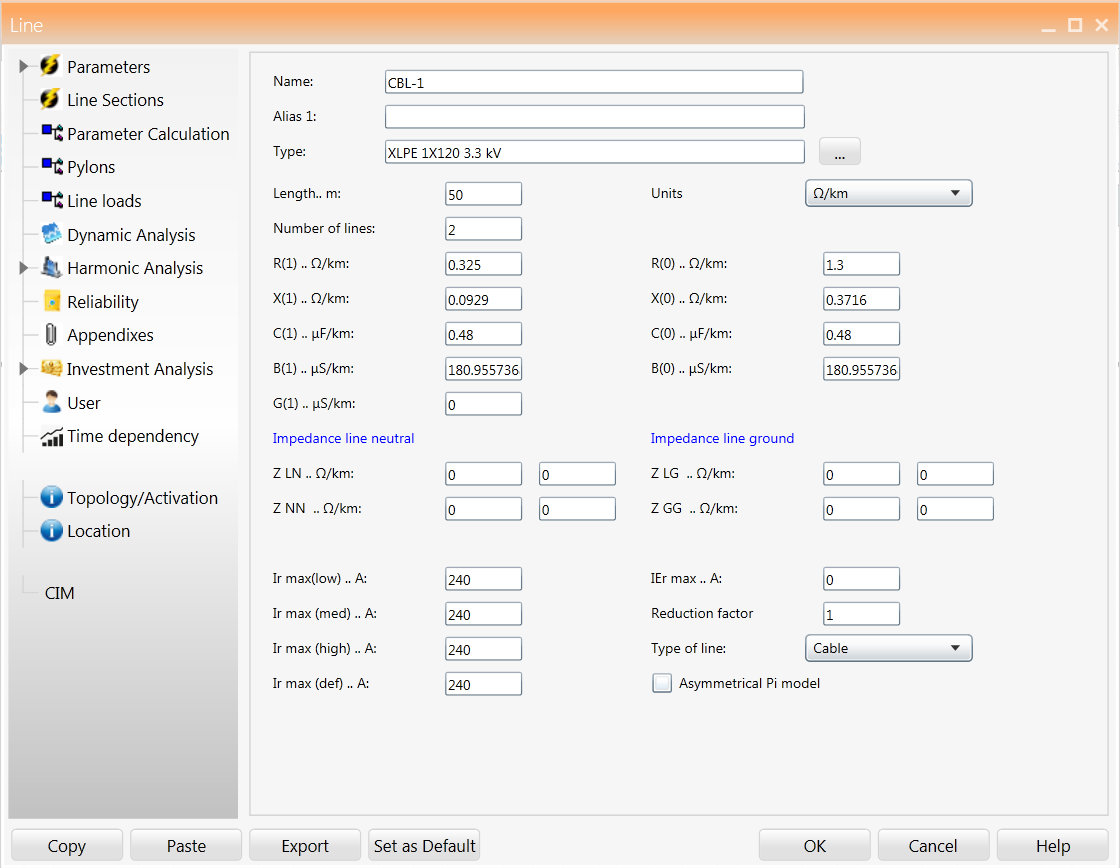 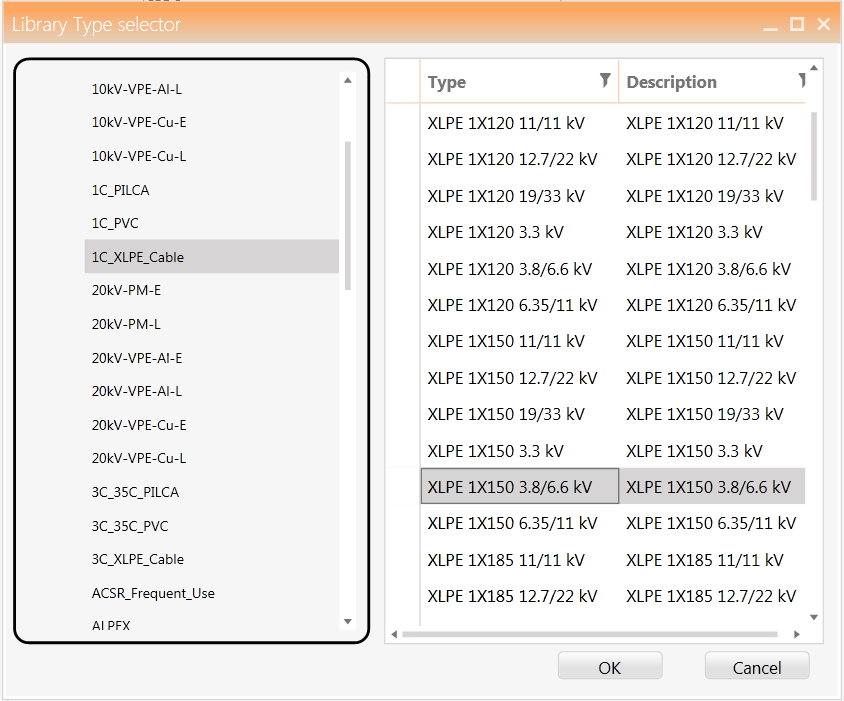 CBL-3
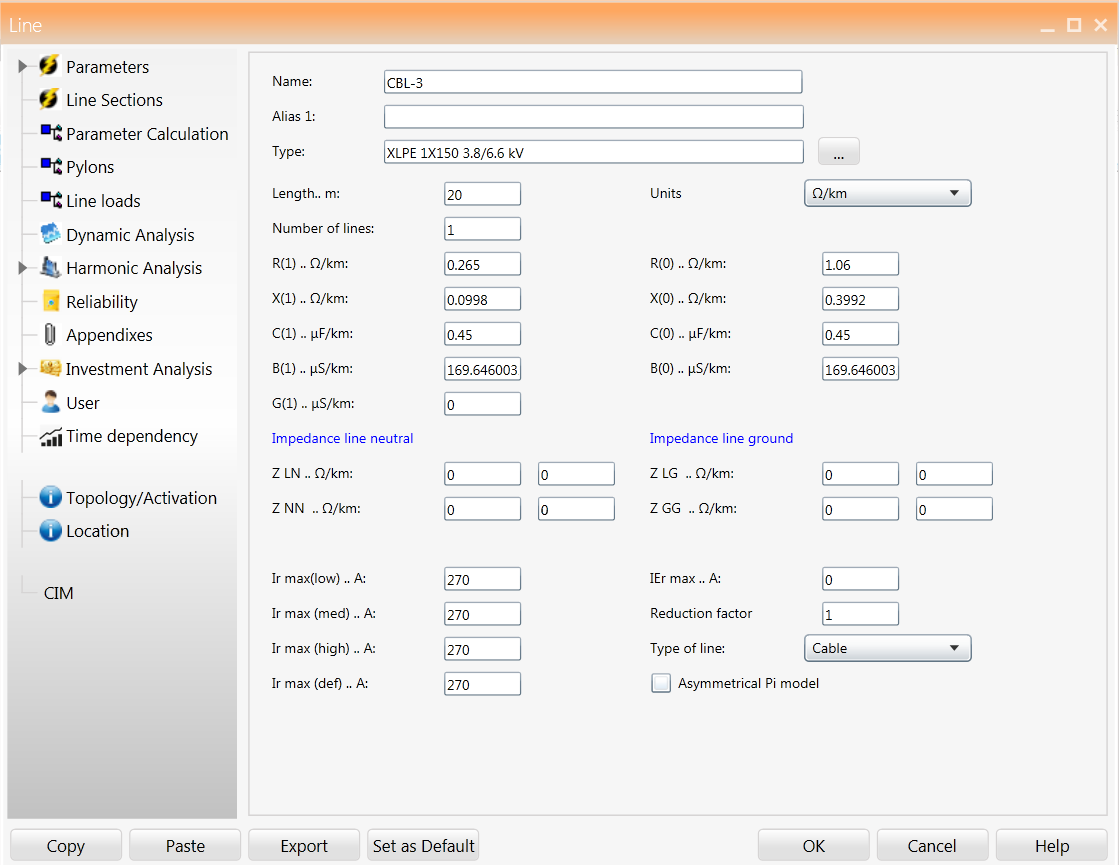 CBL-3
EQUIVALENTE DE RED
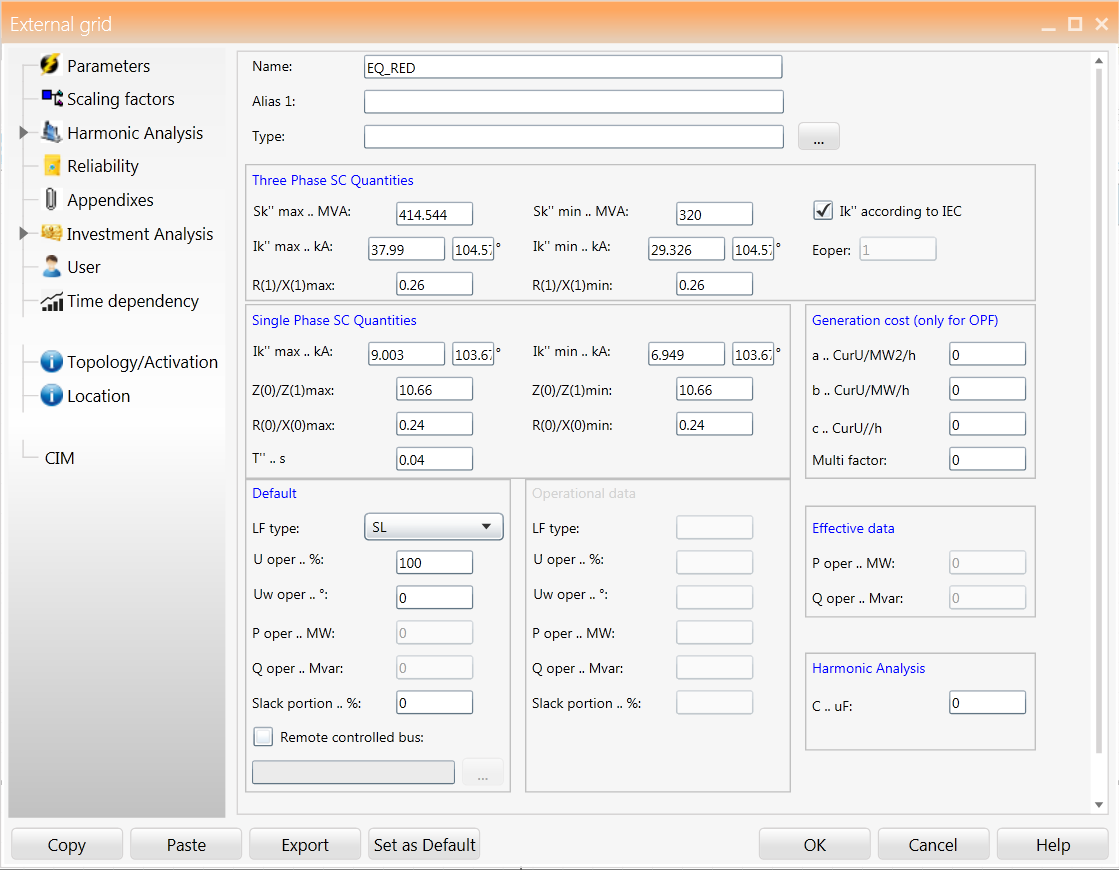 EQ_RED
MOTORES DE 50HP
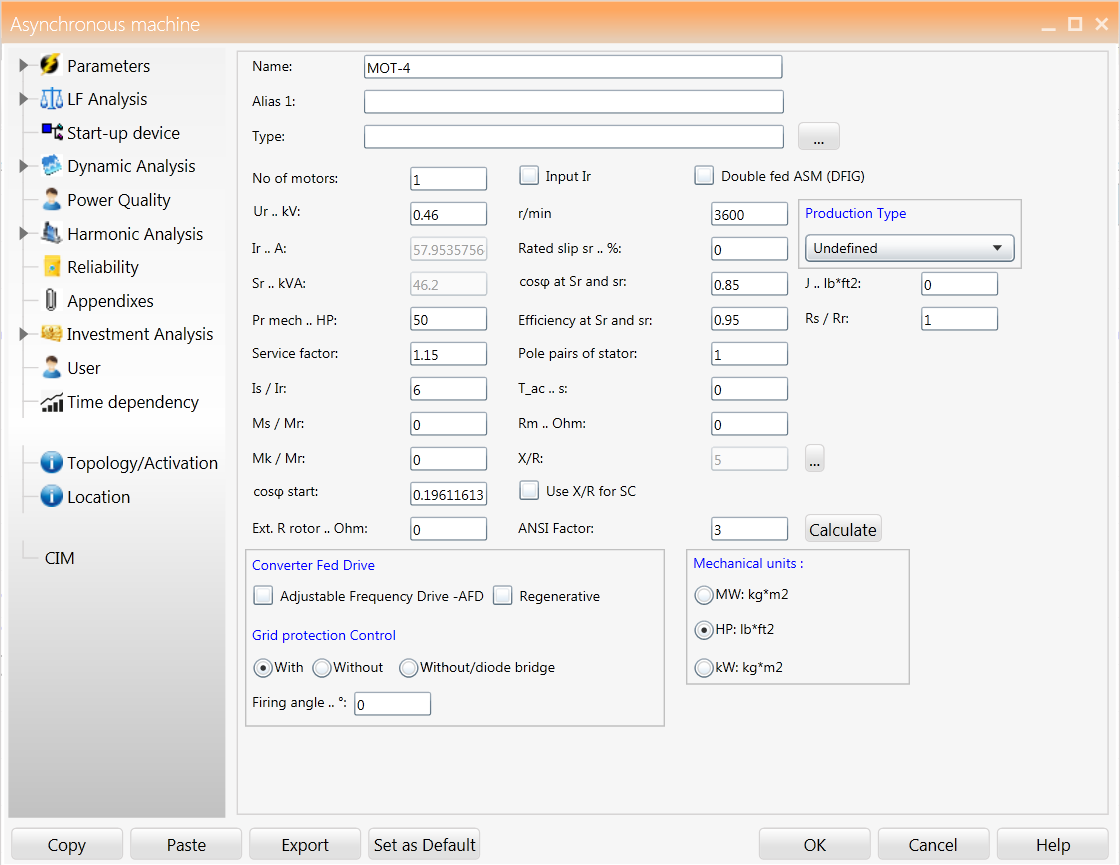 MOT-4
MOT-6
MOTORES DE 50HP
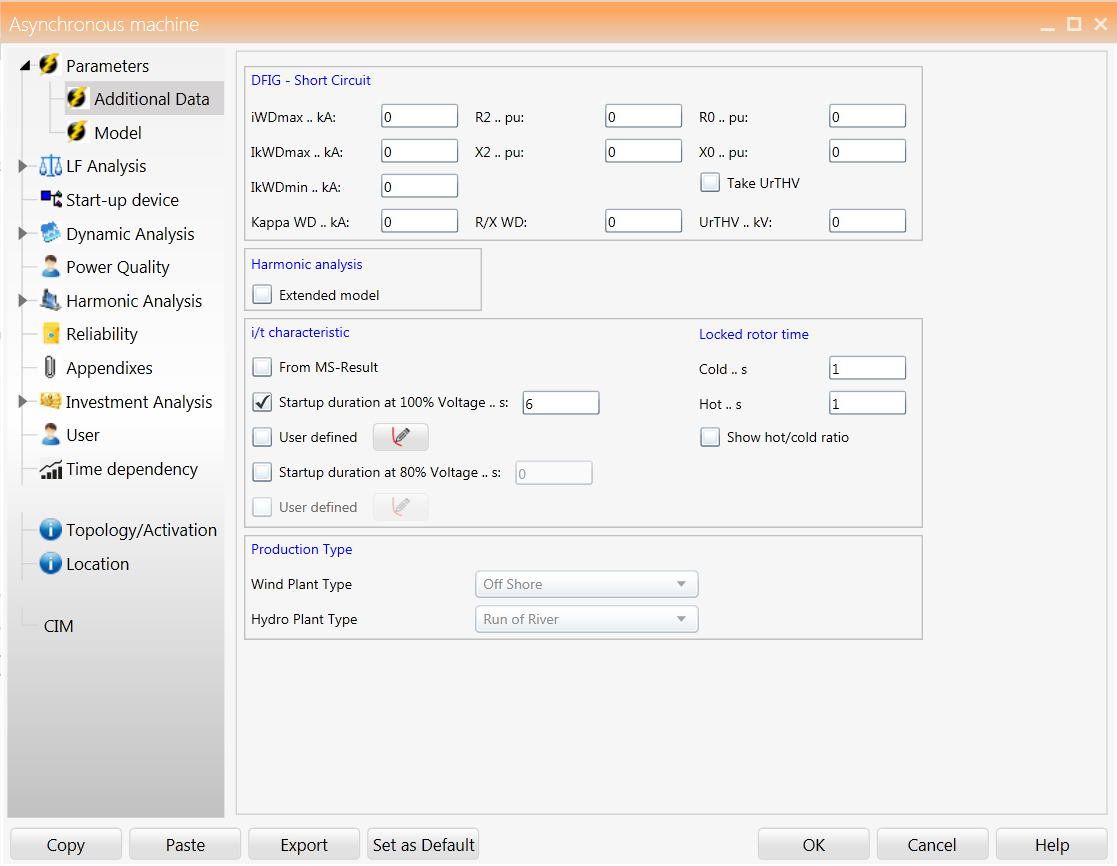 MOT-4
MOT-6
MOTORES DE 200HP
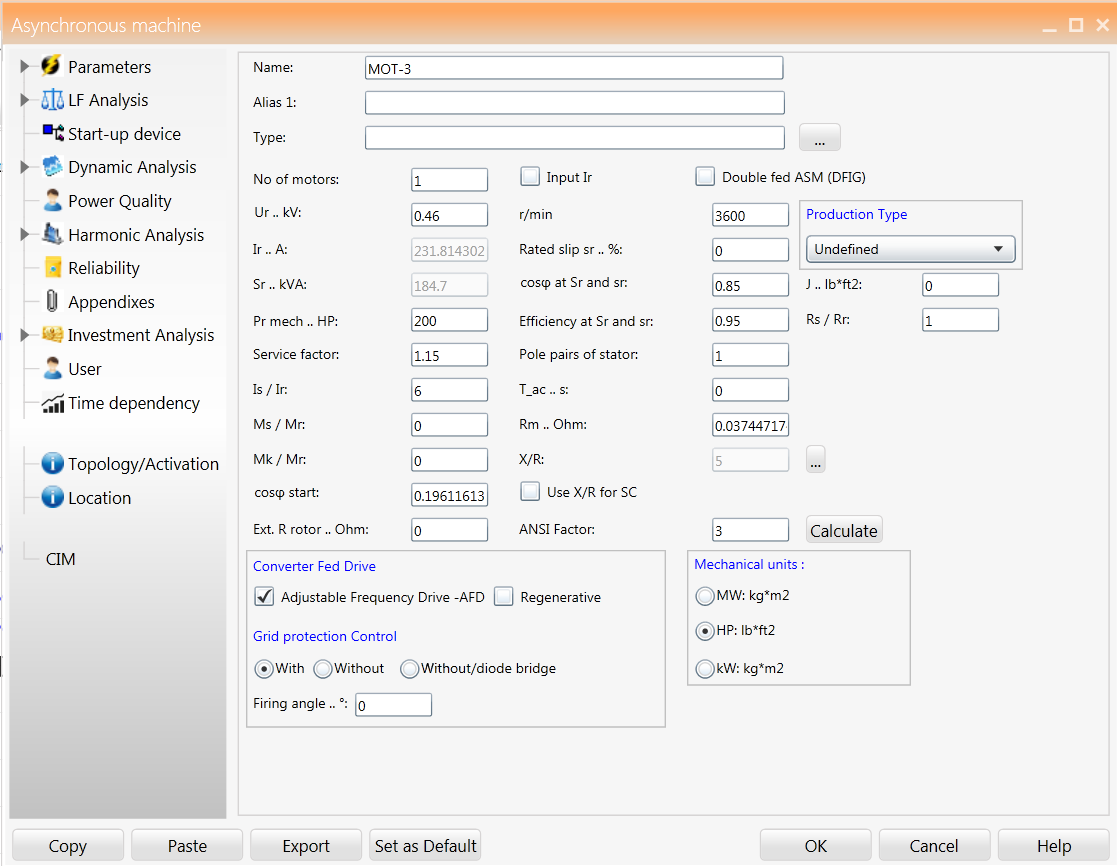 MOT-3
MOT-5
MOTORES DE 200HP
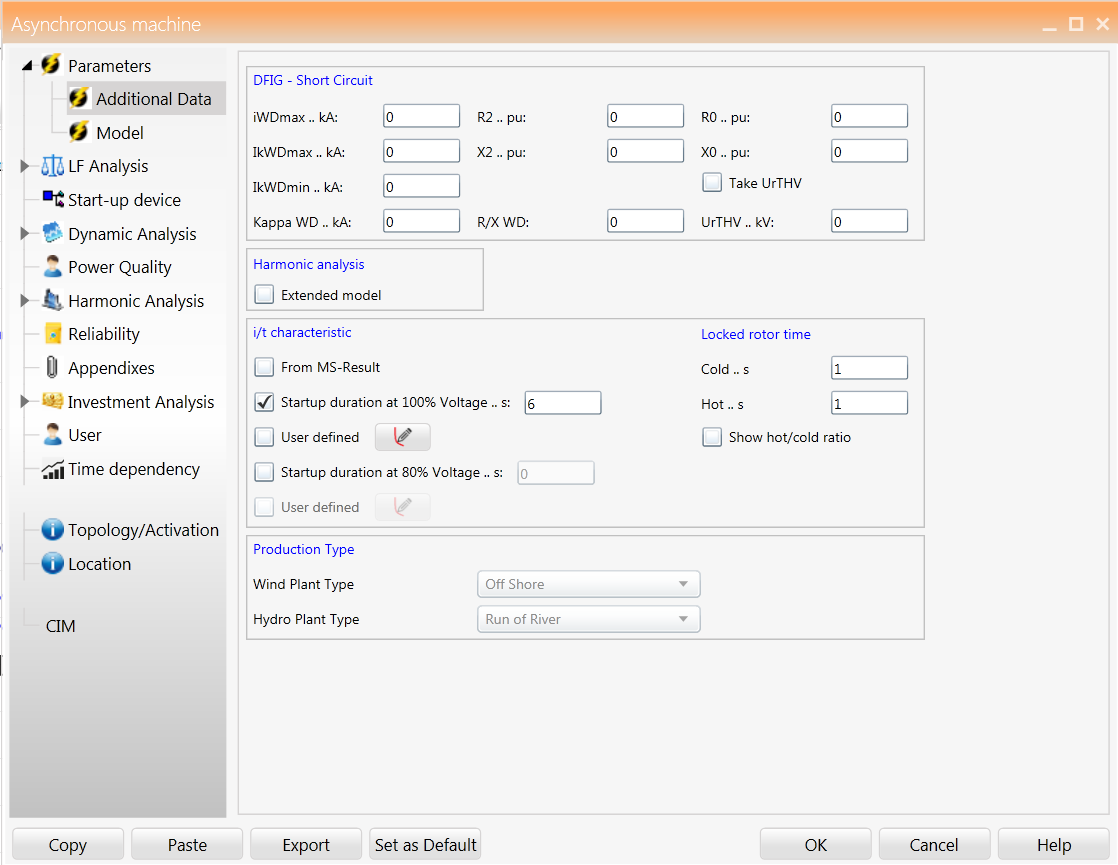 MOT-3
MOT-5
MOTORES DE 1500HP
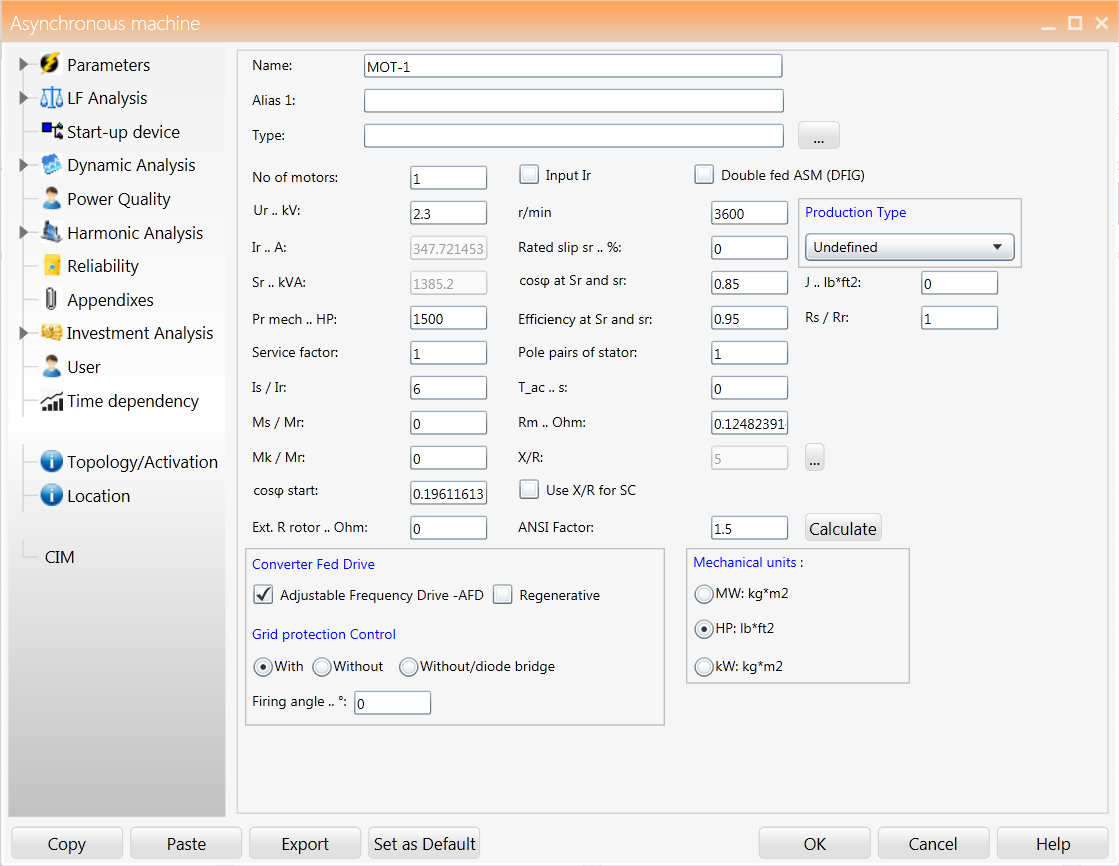 MOT-1
MOT-2
MOTORES DE 1500HP
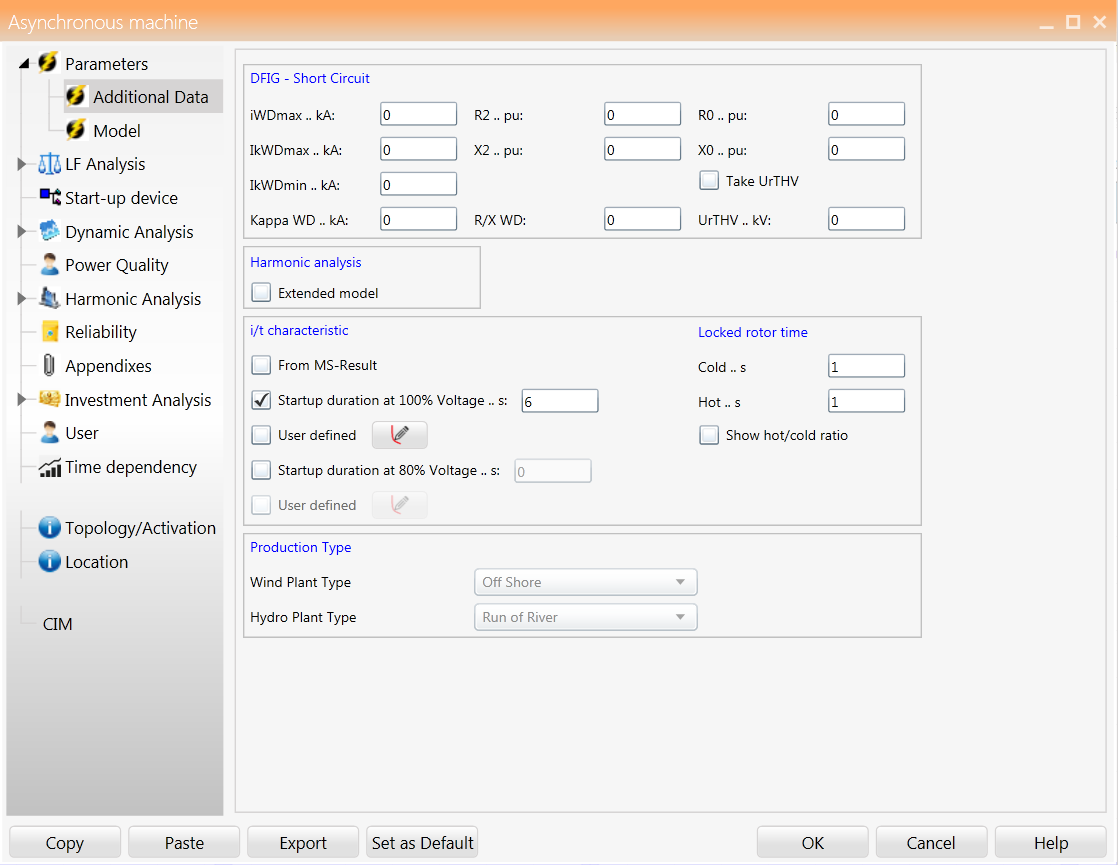 MOT-1
MOT-2
COORDINACIÓN DE PROTECCIONES
MOTORES DE 200HP
Interruptor Schneider Electric
Micrologic 2.3M – 320 A.
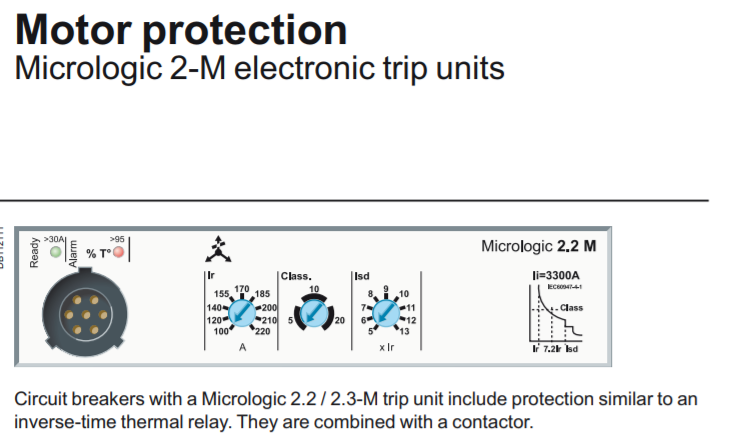 MOTORES DE 200HP
Ajustes Interruptor Micrologic 2.3M – In = 320 A
Long Time:
Ir = 1.25 x FLA
Ir = 1.25 x 231.8 A = 289.8 A
Ir = 280 A (En sitio, se debe ajustar en el valor siguiente más cercano)
tr = 5 (Trip class)
MOTORES DE 200HP
Ajustes Interruptor Micrologic 2.3M – In = 320 A
Short time:
Isd > Inom motor x 7
Isd > 231.8 A x 7 = 1622.6 A
Isd = Ir x 7 = 1960 A
tsd = No es ajustable
Instantaneous:
Ii = 13 x Inom motor
Ii = 13 x 231.8 A = 3013.3 A
Ii   No es ajustable
MOTORES DE 200HP
Ajustes Interruptor Micrologic 2.3M – In = 320 A (FASE)
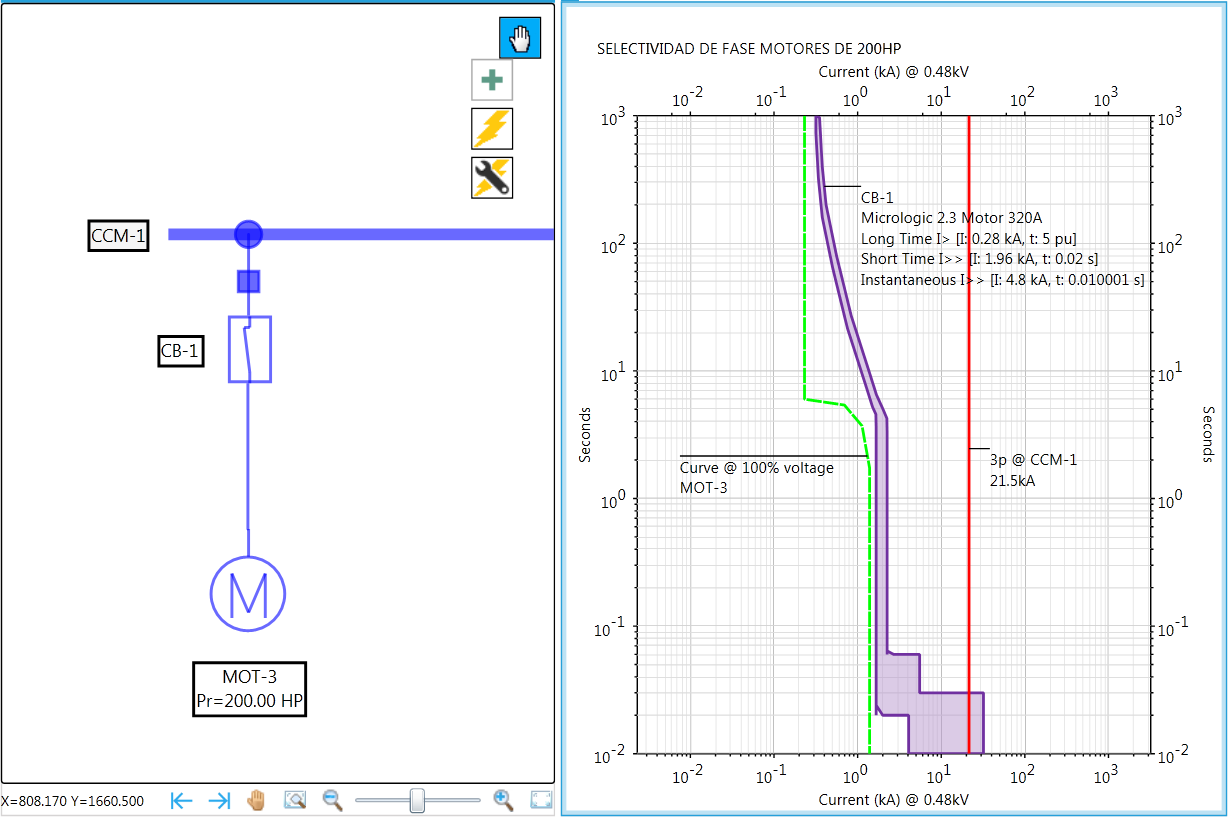 MOTORES DE 50HP
Interruptor Schneider Electric
Micrologic 2.2M – 100 A.
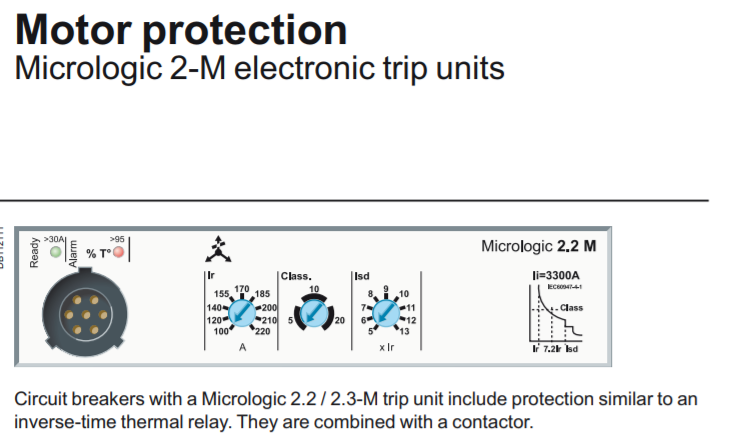 MOTORES DE 50HP
Ajustes Interruptor Micrologic 2.2M – In = 100 A
Long Time:
Ir = 1.25 x FLA
Ir = 1.25 x 58 A = 72.5 A
Ir = 70 A (En sitio, se debe ajustar en el valor siguiente más cercano)
tr = 5 (Trip class)
MOTORES DE 50HP
Ajustes Interruptor Micrologic 2.2M – In = 100 A
Short time:
Isd > Inom motor x 7
Isd > 58 A x 7 = 406 A
Isd = Ir x 7 = 490 A
tsd = No es ajustable
Instantaneous:
Ii = 13 x Inom motor
Ii = 13 x 231.8 A = 3013.3 A
Ii   No es ajustable
MOTORES DE 50HP
Ajustes Interruptor Micrologic 2.2M – In = 100 A (FASE)
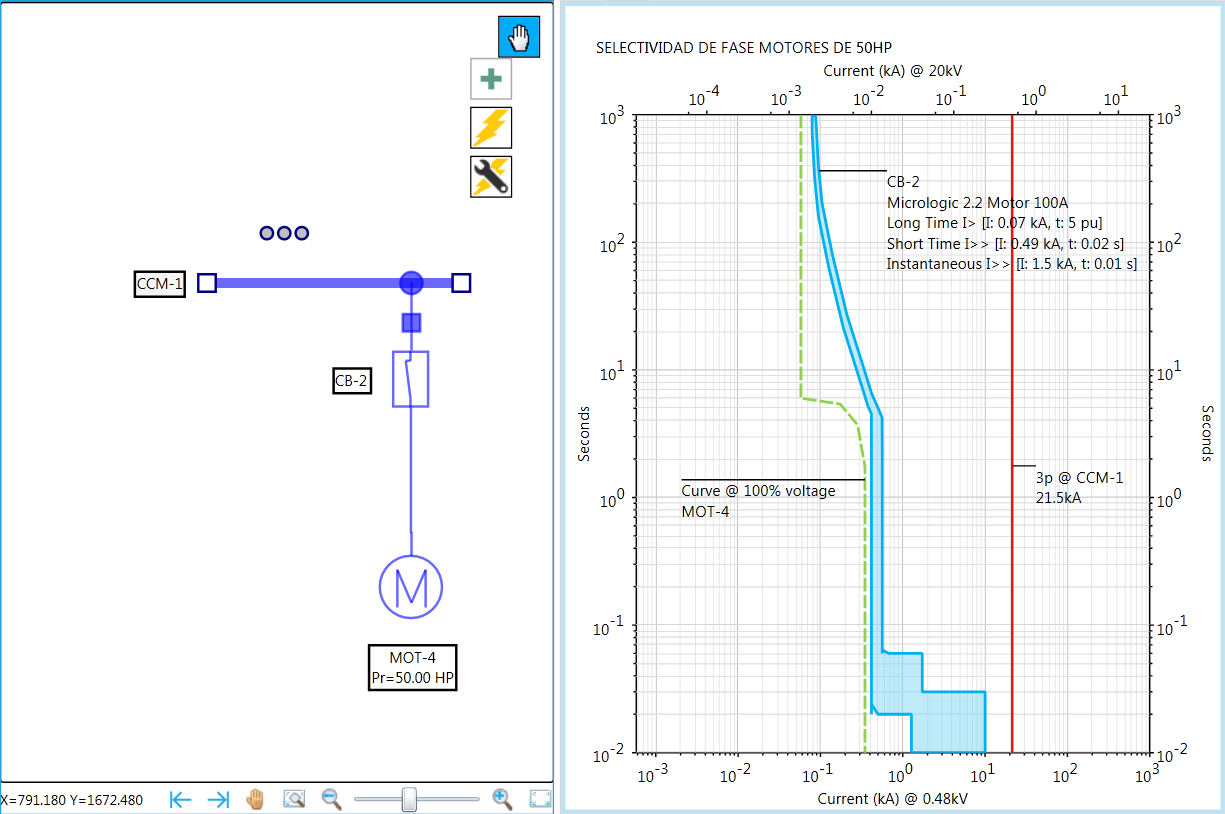 MOTORES DE 1500HP
Relé: GE Multilín 469
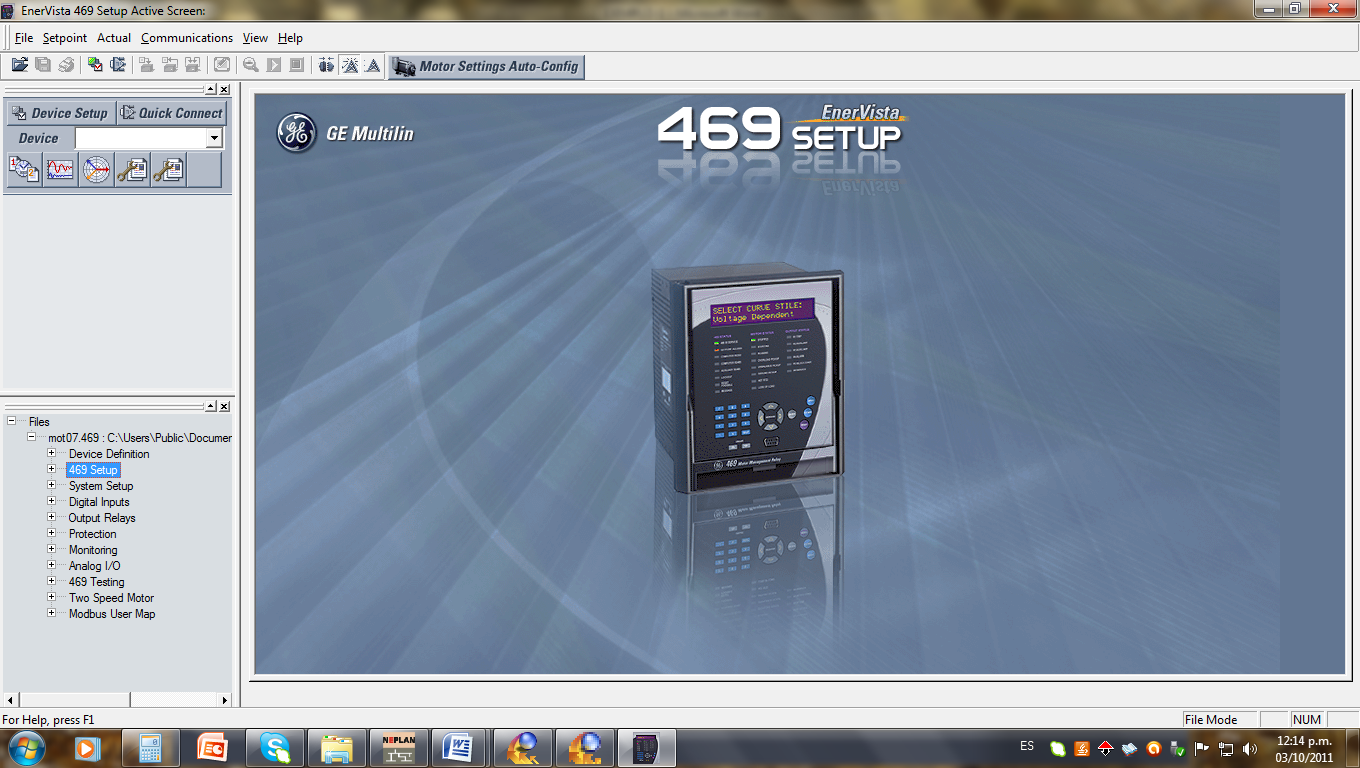 TC Fase = 500 / 5
TC Tierra = 50 / 5
MOTORES DE 1500HP
System Setup
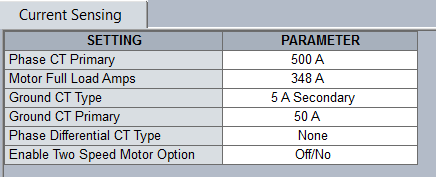 MOTORES DE 1500HP
PROTECTION
Thermal Model
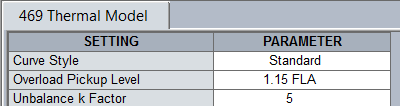 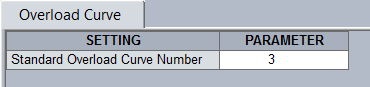 MOTORES DE 1500HP
Current Elements







Short Circuit Trip Pickup : 13 × 348 A / 500 A = 9.05 × TC
Short Circuit Trip Pickup : 9 × TC
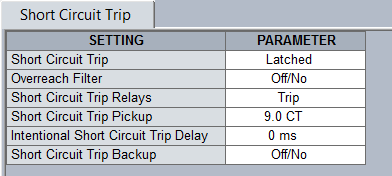 MOTORES DE 1500HP
SELECTIVIDAD - FASE
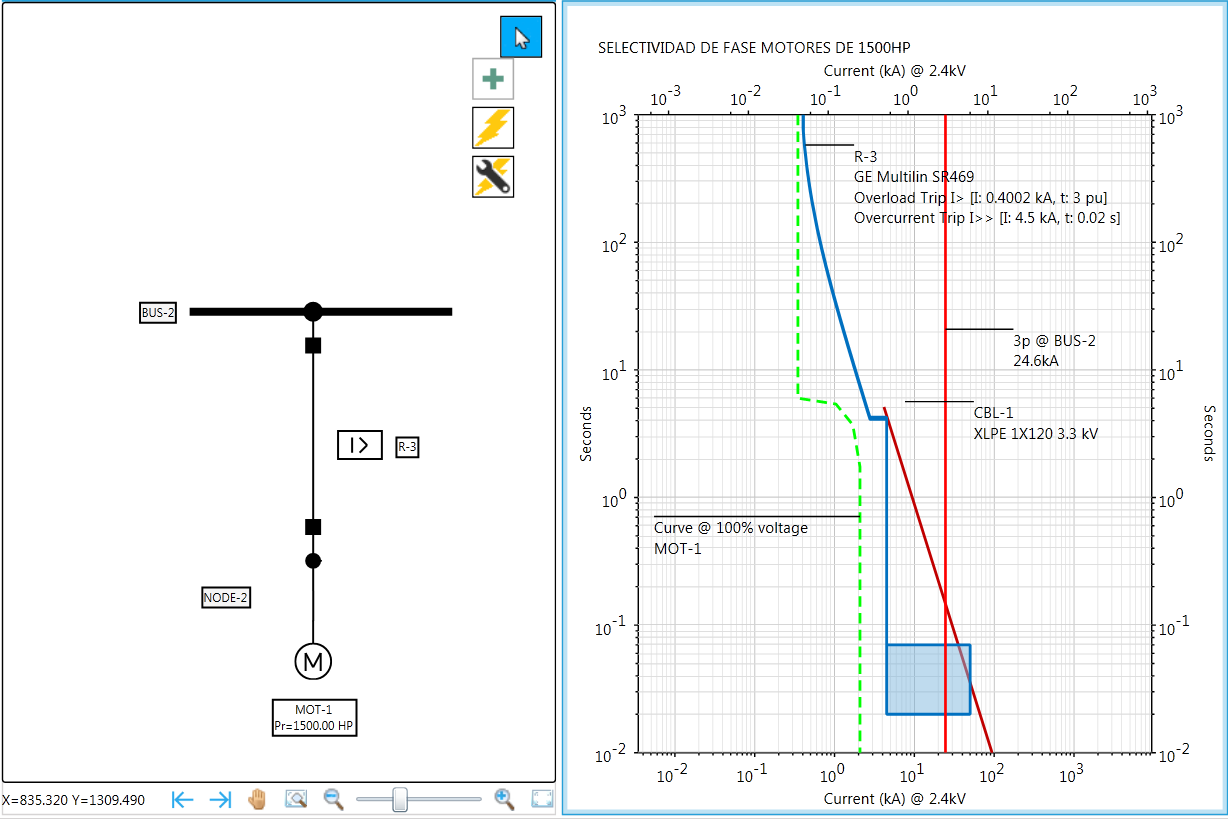 MOTORES DE 1500HP
Current Elements









Ground Fault Trip Pickup : 0.1 × 348 A / 50 A = 0.7 × CT
Ground Fault Trip Pickup : 0.7 × CT
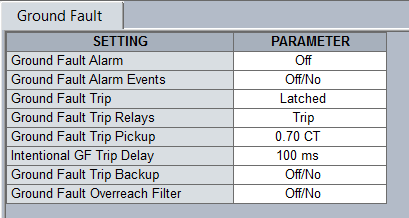 MOTORES DE 1500HP SELECTIVIDAD - TIERRA
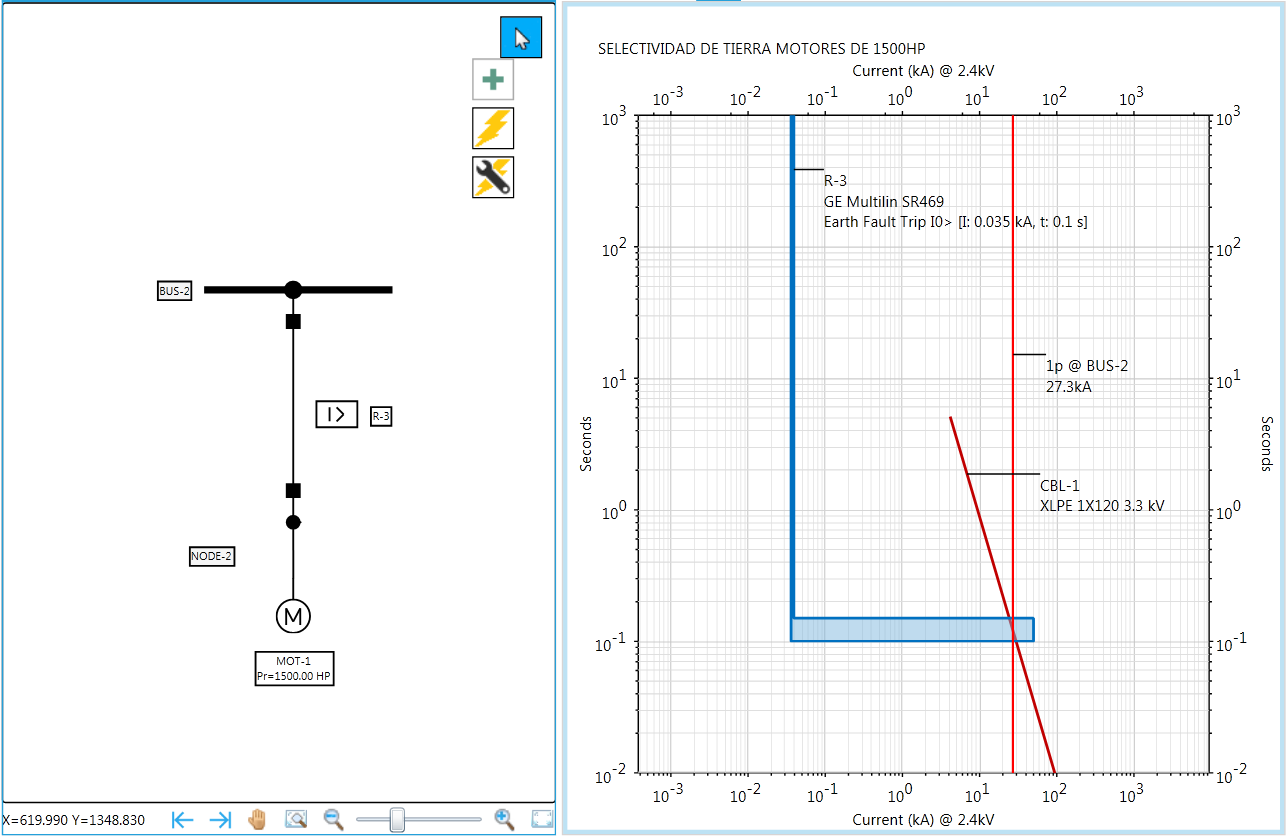 PROTECCIÓN LADO DE BAJA TR-2
El equipo de protección asociado al lado de baja del transformador TR-2 es un relé GE MULTILIN SR-750.
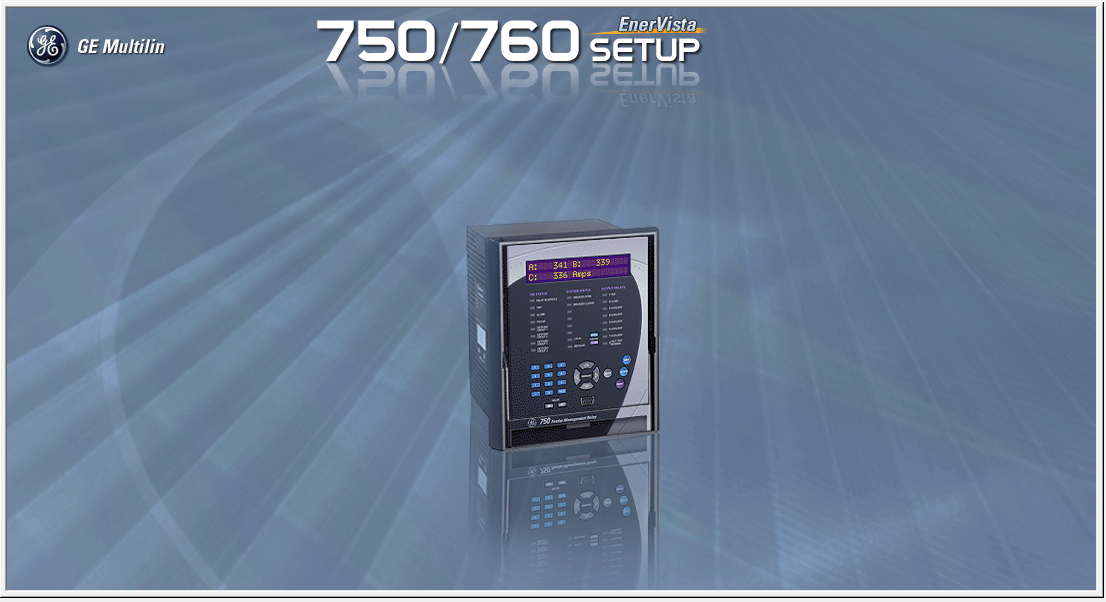 TC Fase = 1200 / 5 – conexión Residual
PROTECCIÓN LADO DE BAJA TR-2
System Setup
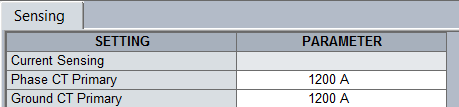 PROTECCIÓN LADO DE BAJA TR-2
PROTECTION
Phase Current










Pickup	= (1.25 × 1203) / 1200 = 1.25
Pickup	= 1.25 × CT
Curve	= IEC Curve B
Multiplier = 0.17
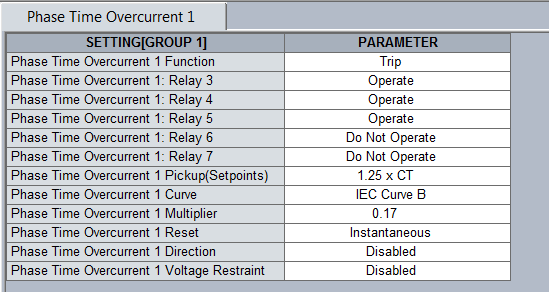 PROTECCIÓN LADO DE BAJA TR-2
SELECTIVIDAD - FASE
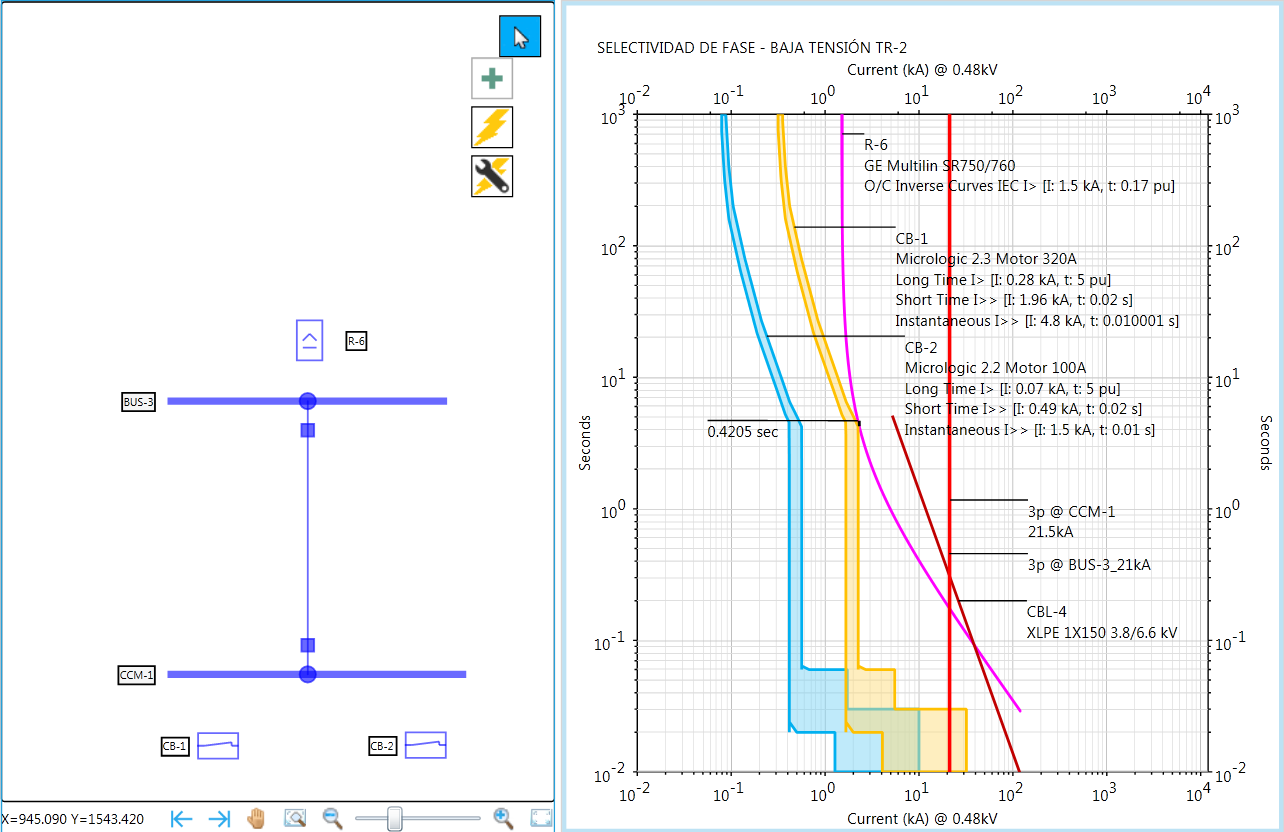 PROTECCIÓN LADO DE BAJA TR-2
PROTECTION
Phase Current





Ground Current
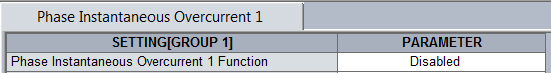 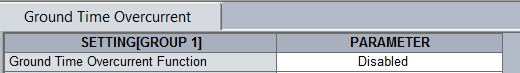 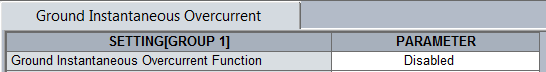 PROTECCIÓN LADO DE BAJA TR-2
PROTECTION
Neutral Current

ICC1 = 22.372 kA (Aporte por el lado de baja del TR-2, ante falla en BUS-3)

10% ICC1 = 2.24 kA

30% In = 30% 1203 A = 361 A (Se escoge este valor, de acuerdo a criterio)
ONAF ≤ 1MVA
PROTECCIÓN LADO DE BAJA TR-2
PROTECTION
Neutral Current











Pickup	= (0.3 × 1203) / 1200 = 0.3
Pickup	= 0.3 x CT
Curve	= IEC Curve A
Multiplier = 0.08
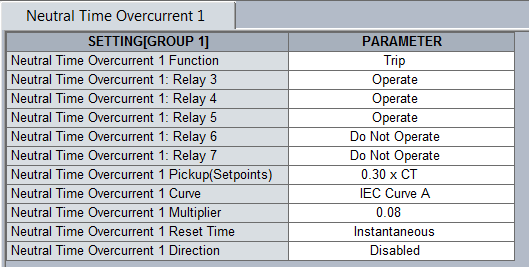 PROTECCIÓN LADO DE BAJA TR-2
PROTECTION
Neutral Current
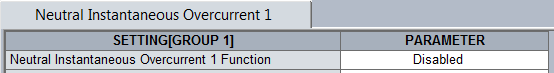 PROTECCIÓN LADO DE BAJA TR-2
SELECTIVIDAD - TIERRA
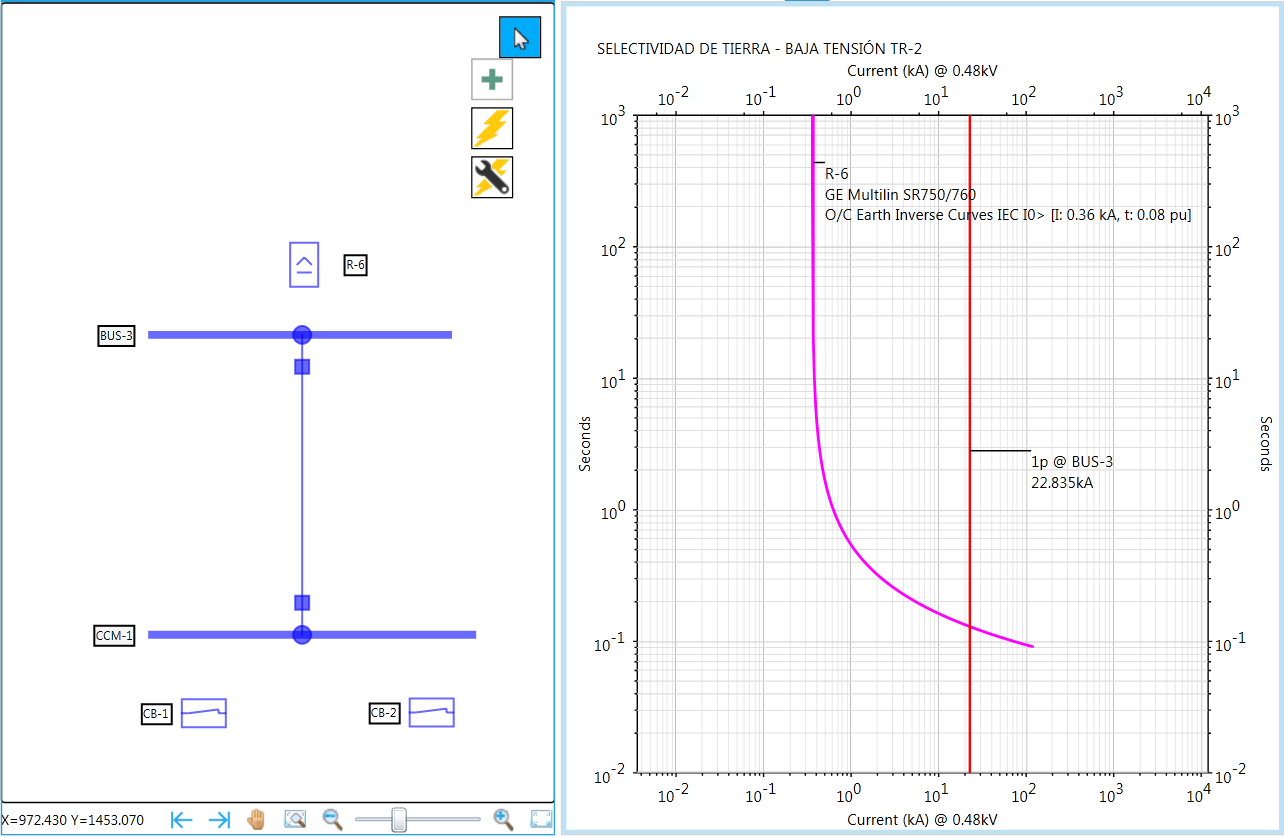 PROTECCIÓN LADO DE ALTA TR-2
El equipo de protección asociado al lado de alta del transformador TR-2 es un relé GE MULTILIN SR-750.
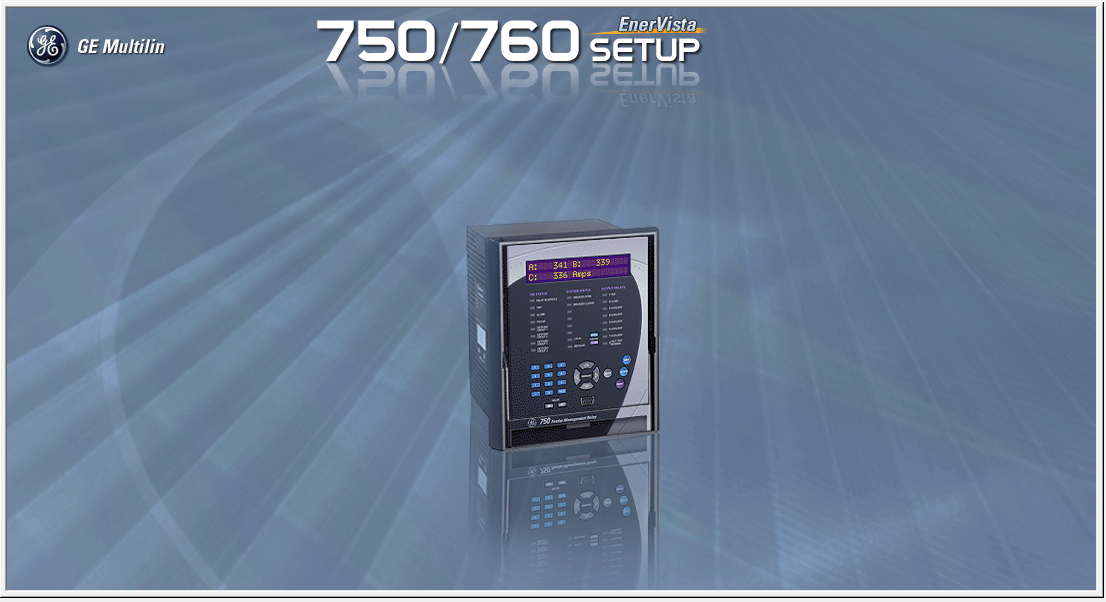 TC Fase = 300 / 5
TC Tierra = 50 / 5
PROTECCIÓN LADO DE ALTA TR-2
System Setup
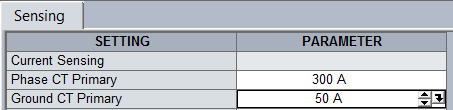 PROTECCIÓN LADO DE ALTA TR-2
PROTECTION
Phase Current











Pickup= (1.25 × 241) / 300 = 1.0
Pickup= 1.0 × CT
Curve = IEC Curve B
Multiplier = 0.2
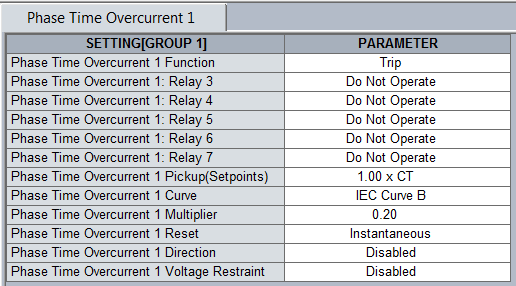 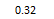 PROTECCIÓN LADO DE ALTA TR-2
PROTECTION
Phase Current

IInrush = 8 x In = 8 x 241 A = 1928 A

Instantáneo   IInrush
PROTECCIÓN LADO DE ALTA TR-2
PROTECTION
Phase Current











Pickup = 1.5 × Aporte de Falla
Pickup = (1.5 × 4201) / 300 = 21 × CT
Pickup = 20 × CT (Máximo ajuste disponible)
Delay = 0.0 s
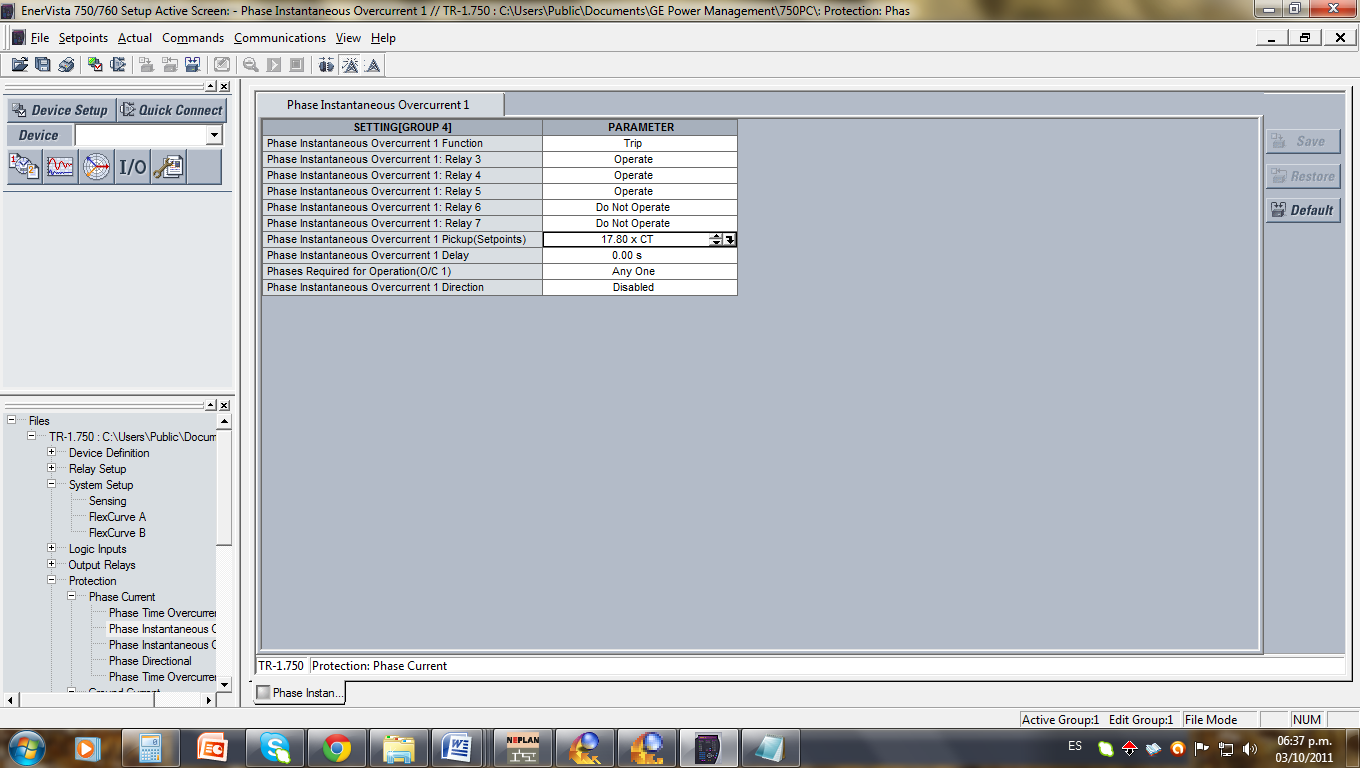 PROTECCIÓN LADO DE ALTA TR-2
SELECTIVIDAD - FASE
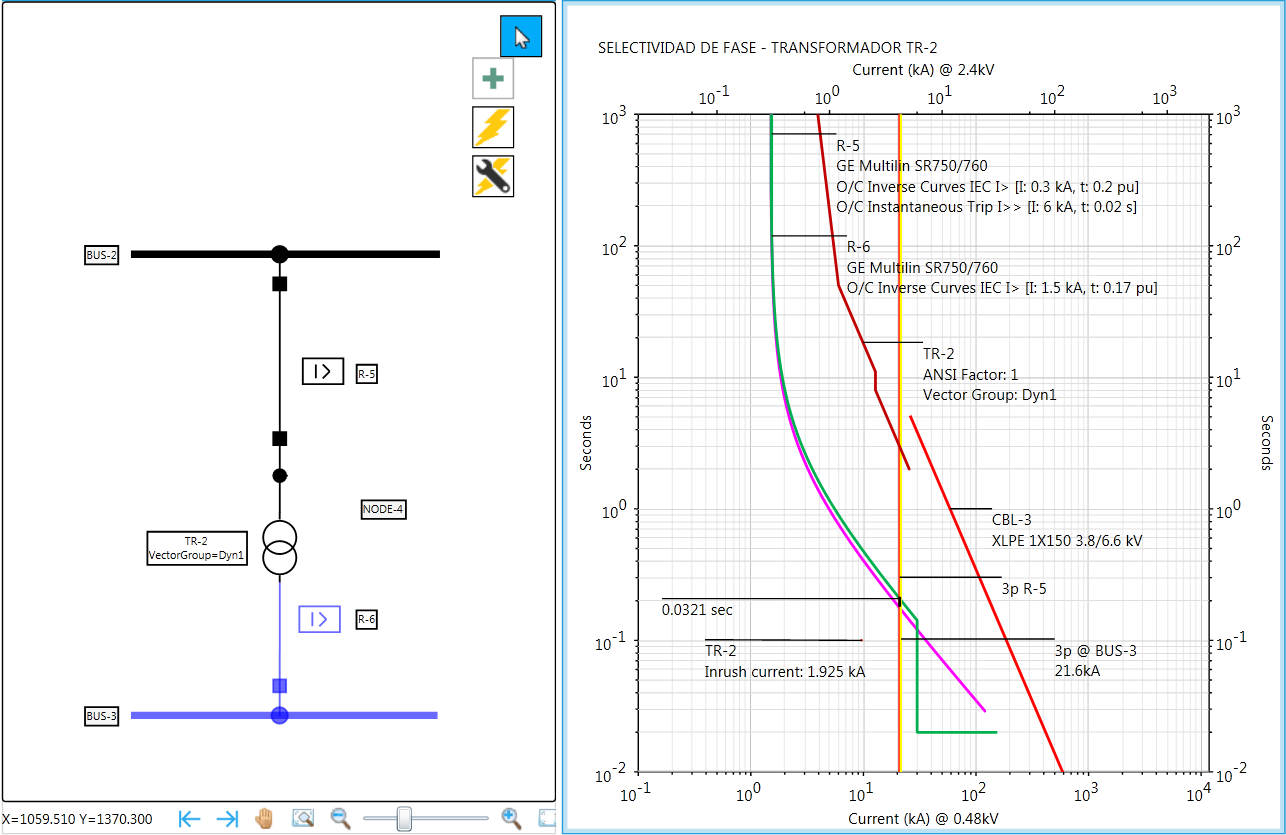 PROTECCIÓN LADO DE ALTA TR-2
PROTECTION
Ground Current









Pickup = Mín(30% x In, 10% x Icc1)
Pickup = Mín(0.3 x 241 A, 0.1 x 24093 A)
Pickup = (0.3 × 241) / 50 = 1.45
Pickup = 1.45 x CT
Curve = IEC Curve A
Multiplier = 0.07
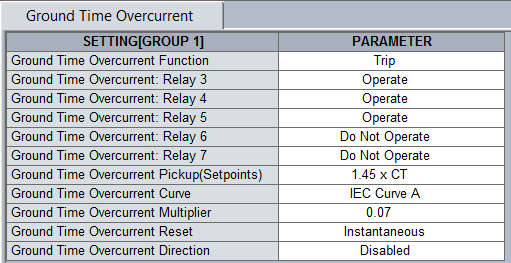 PROTECCIÓN LADO DE ALTA TR-2
PROTECTION
Ground Current


Instantáneo   0.50 x Iinrush

Instantáneo  0.5 x 1928 A = 964 A
PROTECCIÓN LADO DE ALTA TR-2
PROTECTION
Ground Current











Pickup  0.50 x IInrush	
Pickup  964 / 50 = 19.3 × CT
Pickup = 20 × CT
Delay = 0.0 s
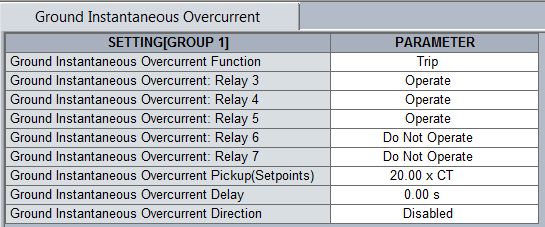 PROTECCIÓN LADO DE ALTA TR-2
SELECTIVIDAD - TIERRA
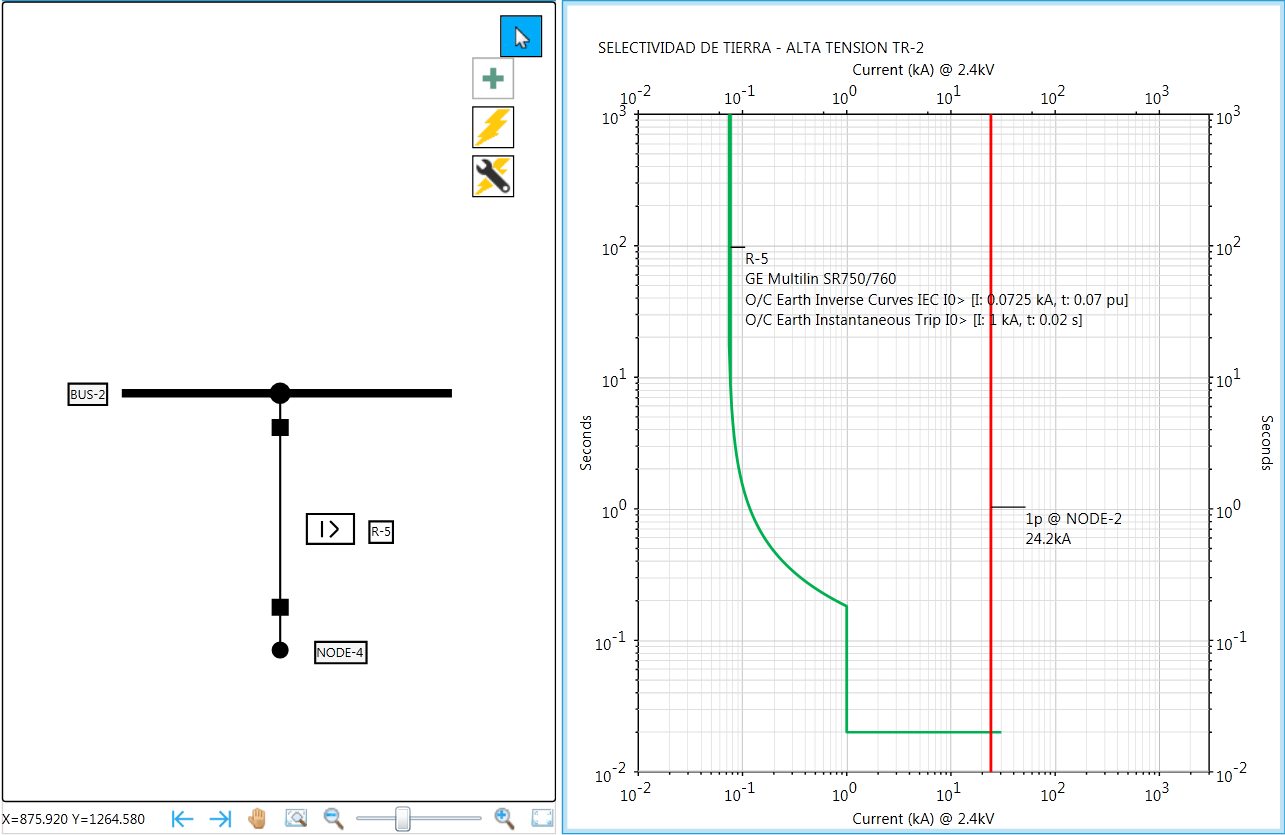 PROTECCIÓN LADO DE ALTA TR-2
PROTECTION
Neutral Current
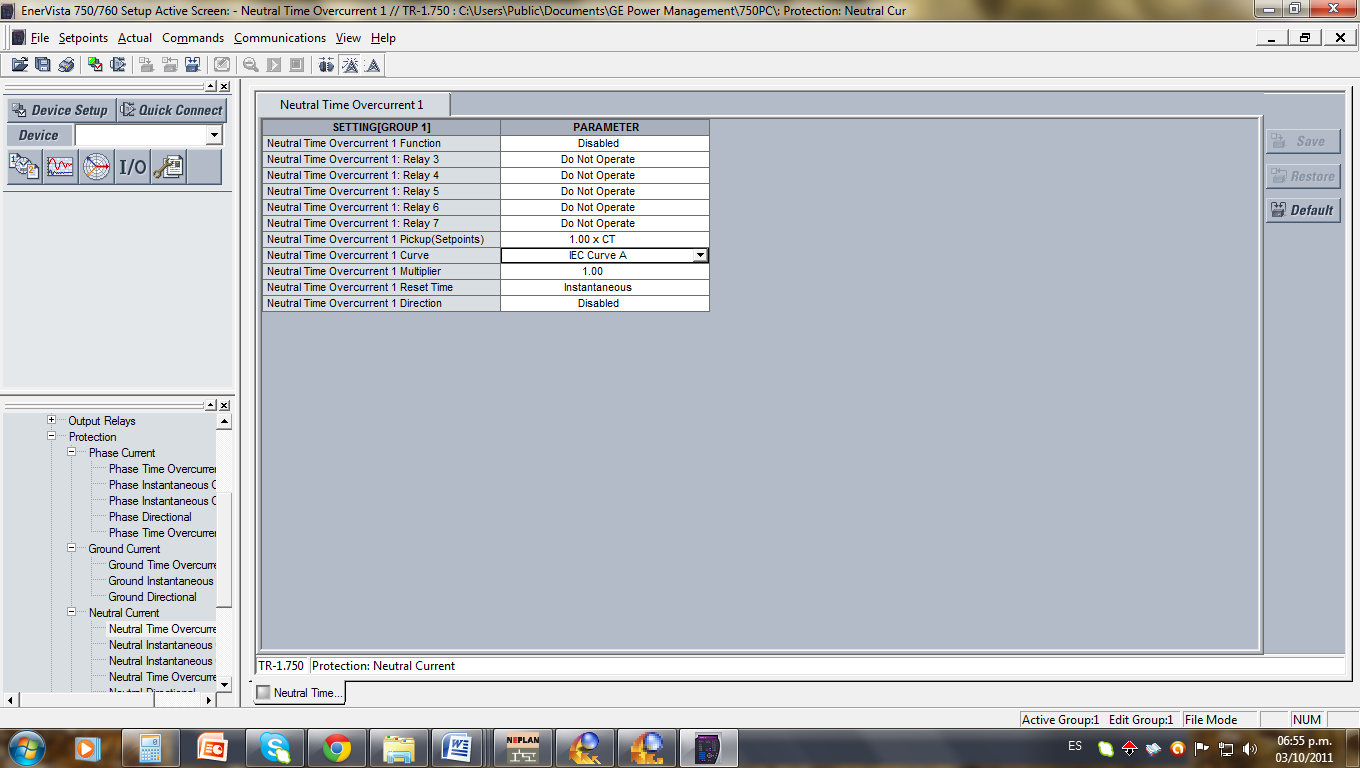 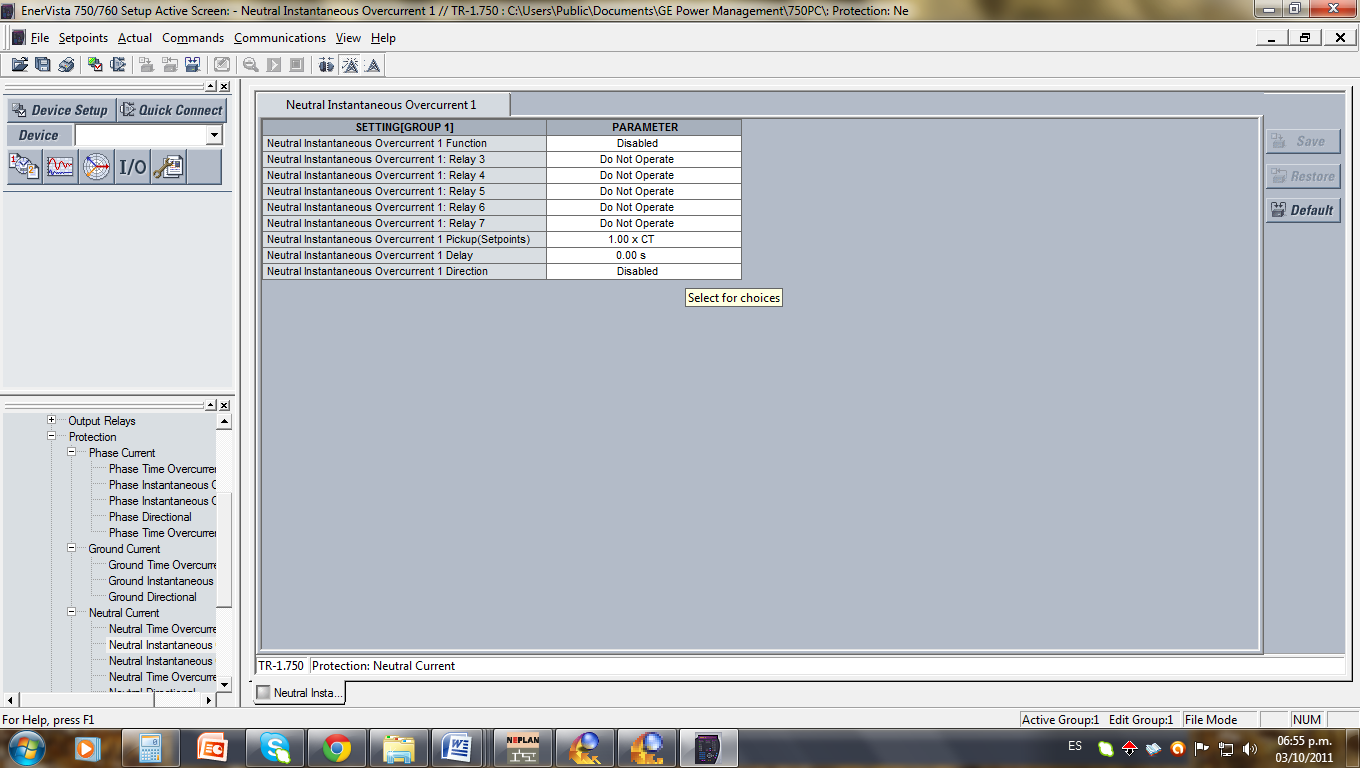 PROTECCIÓN LADO DE BAJA TR-1
El equipo de protección asociado al lado de baja del transformador TR-1 es un relé GE MULTILIN SR-750.
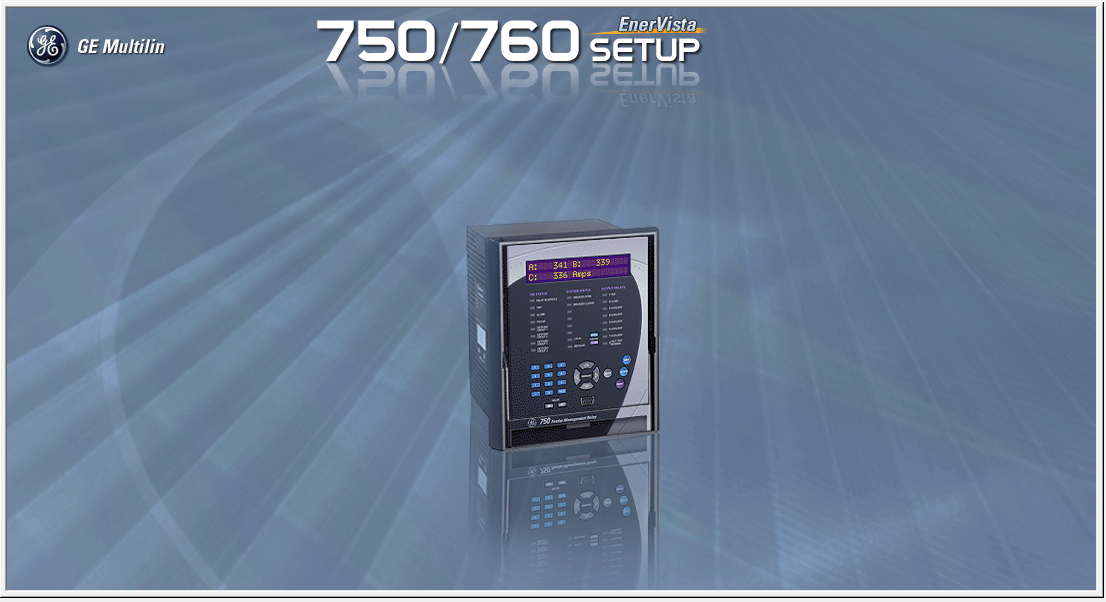 TC Fase = 2000 / 5 – conexión Residual
PROTECCIÓN LADO DE BAJA TR-1
System Setup
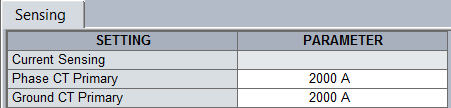 PROTECCIÓN LADO DE BAJA TR-1
PROTECTION
Phase Current












Pickup	= (1.25 × 1804) / 2000 = 1.13
Pickup	= 1.13 × CT
Curve	= IEC Curve B
Multiplier = 0.33
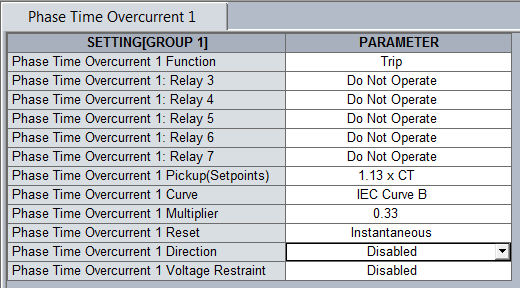 PROTECCIÓN LADO DE BAJA TR-1
PROTECTION
Phase Current





Ground Current
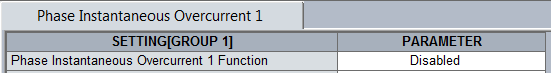 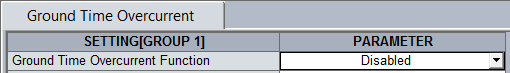 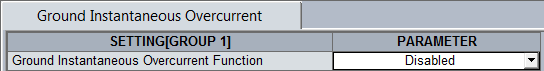 PROTECCIÓN LADO DE BAJA TR-1
SELECTIVIDAD – FASE
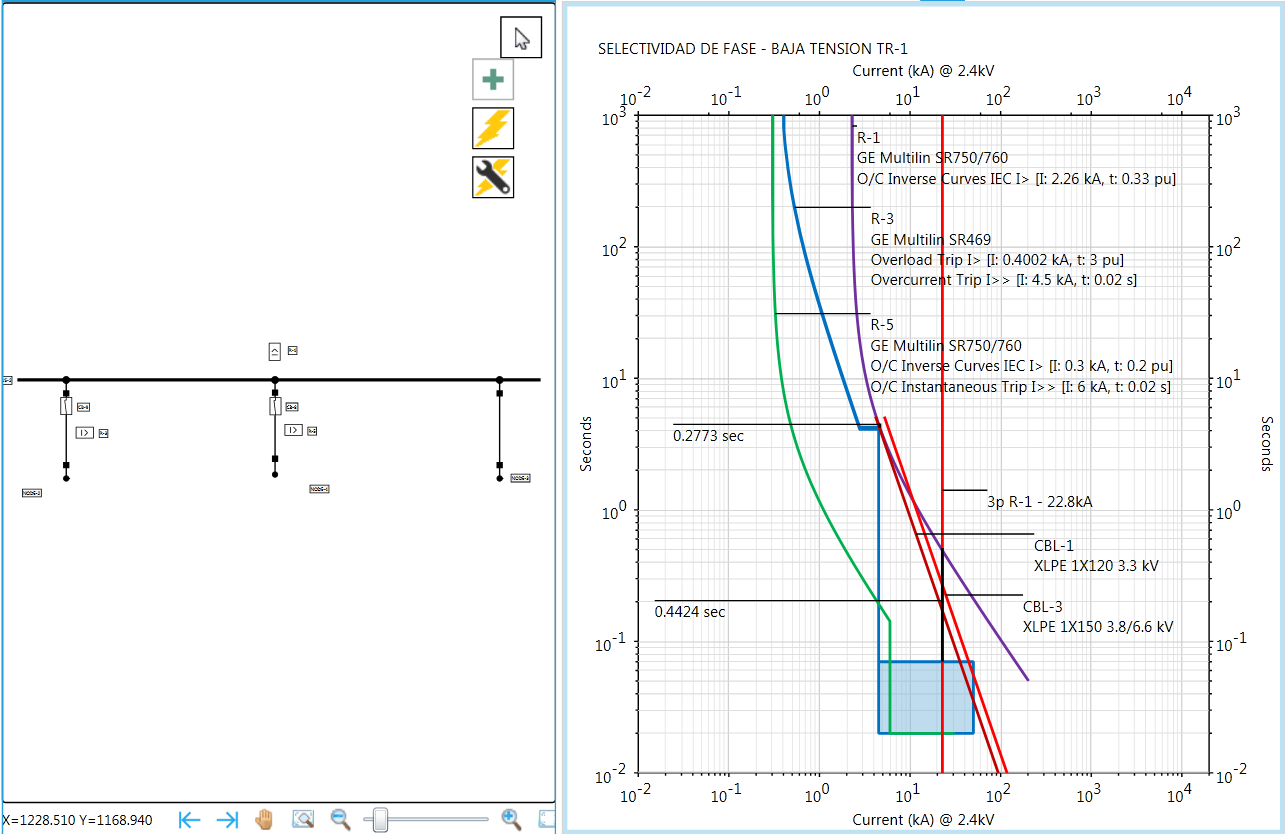 PROTECCIÓN LADO DE BAJA TR-1
PROTECTION
Neutral Current

ICC1 = 27.163 kA (Aporte por el lado de baja del TR-1, ante falla en BUS-2)

10% ICC1 = 2.72 kA

15% In = 15% x 1804 A = 270.6 A (Se escoge este valor, de acuerdo a criterio)
ONAF > 3MVA
PROTECCIÓN LADO DE BAJA TR-1
PROTECTION
Neutral Current











Pickup	= (0.15 × 1804) / 2000 = 0.135
Pickup	= 0.14 x CT 
Curve	= IEC Curve A
Multiplier = 0.23
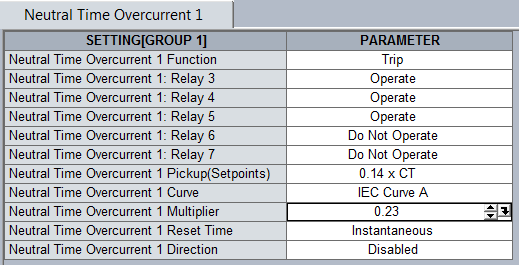 PROTECCIÓN LADO DE BAJA TR-1
PROTECTION
Neutral Current
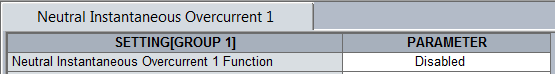 PROTECCIÓN LADO DE BAJA TR-1
SELECTIVIDAD – TIERRA
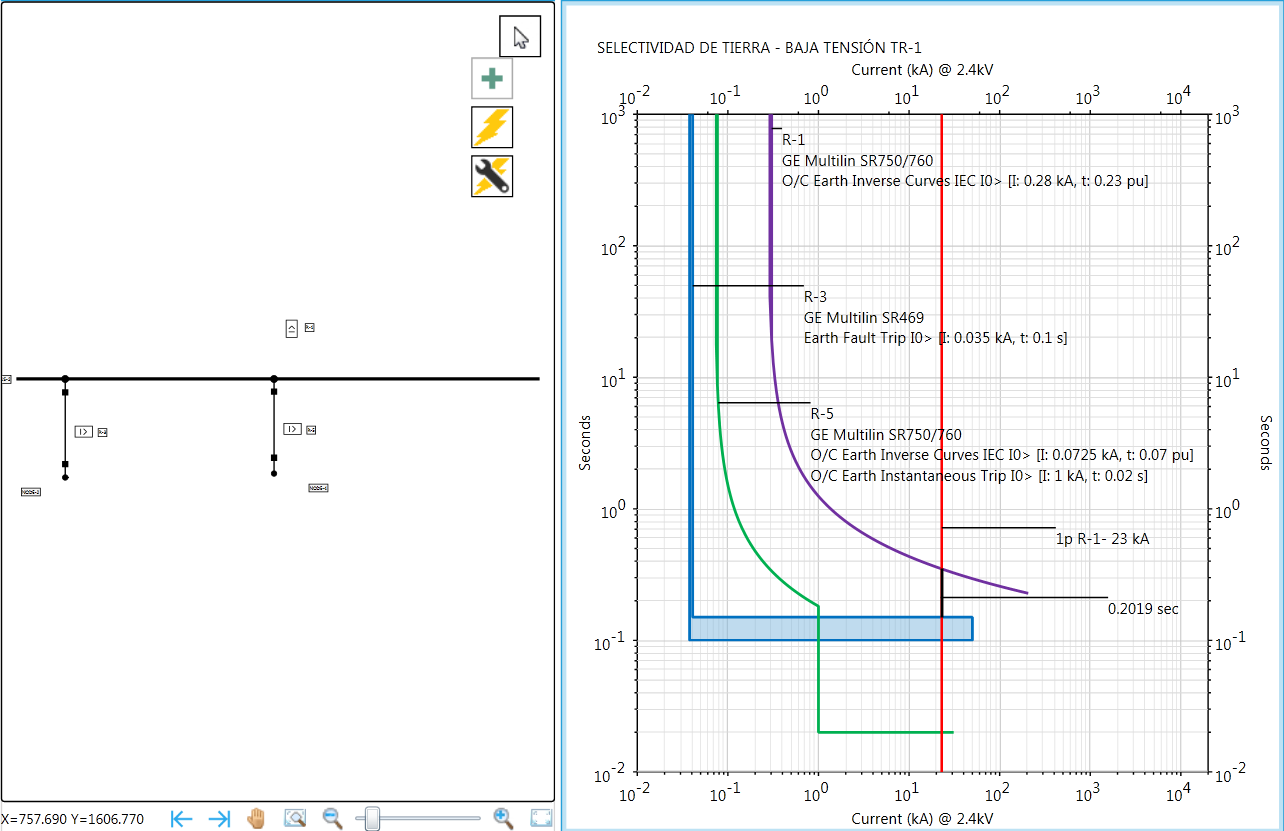 PROTECCIÓN LADO DE ALTA TR-1
El equipo de protección asociado al lado de alta del transformador TR-1 es un relé GE MULTILIN SR-750.
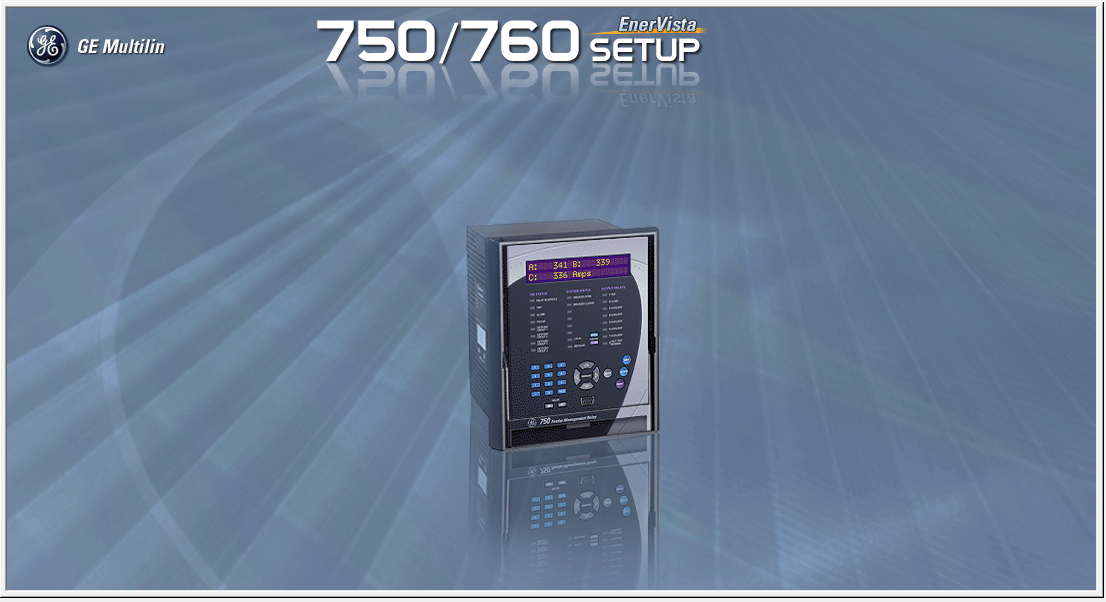 TC Fase = 800 / 5
TC Tierra = 50 / 5
PROTECCIÓN LADO DE ALTA TR-1
System Setup
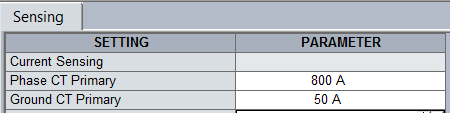 PROTECCIÓN LADO DE ALTA TR-1
PROTECTION
Phase Current











Pickup = (1.25 × 687.3) / 800 = 1.07
Pickup = 1.1 × CT
Curve = IEC Curve B
Multiplier = 0.43
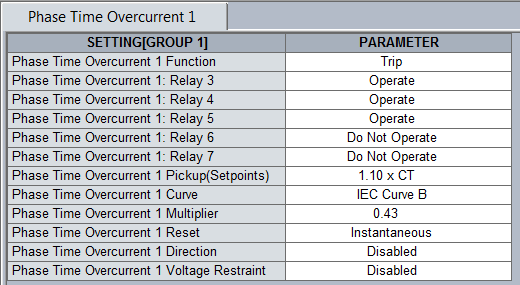 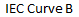 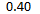 PROTECCIÓN LADO DE ALTA TR-1
PROTECTION
Phase Current

IInrush = 10 x In = 10 x 687.3 A = 6873 A

Instantáneo   IInrush
PROTECCIÓN LADO DE ALTA TR-1
PROTECTION
Phase Current











Pickup = 1.5 × Aporte de Falla
Pickup = (1.5 × 9321) / 800 = 17.5 × CT
Pickup = 17.5 × CT
Delay = 0.0 s
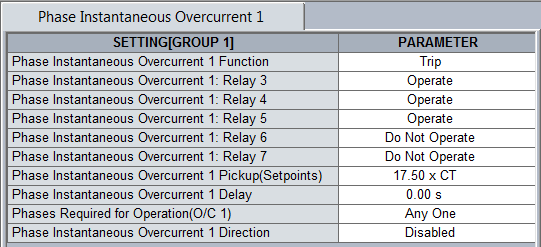 PROTECCIÓN LADO DE ALTA TR-1
SELECTIVIDAD - FASE
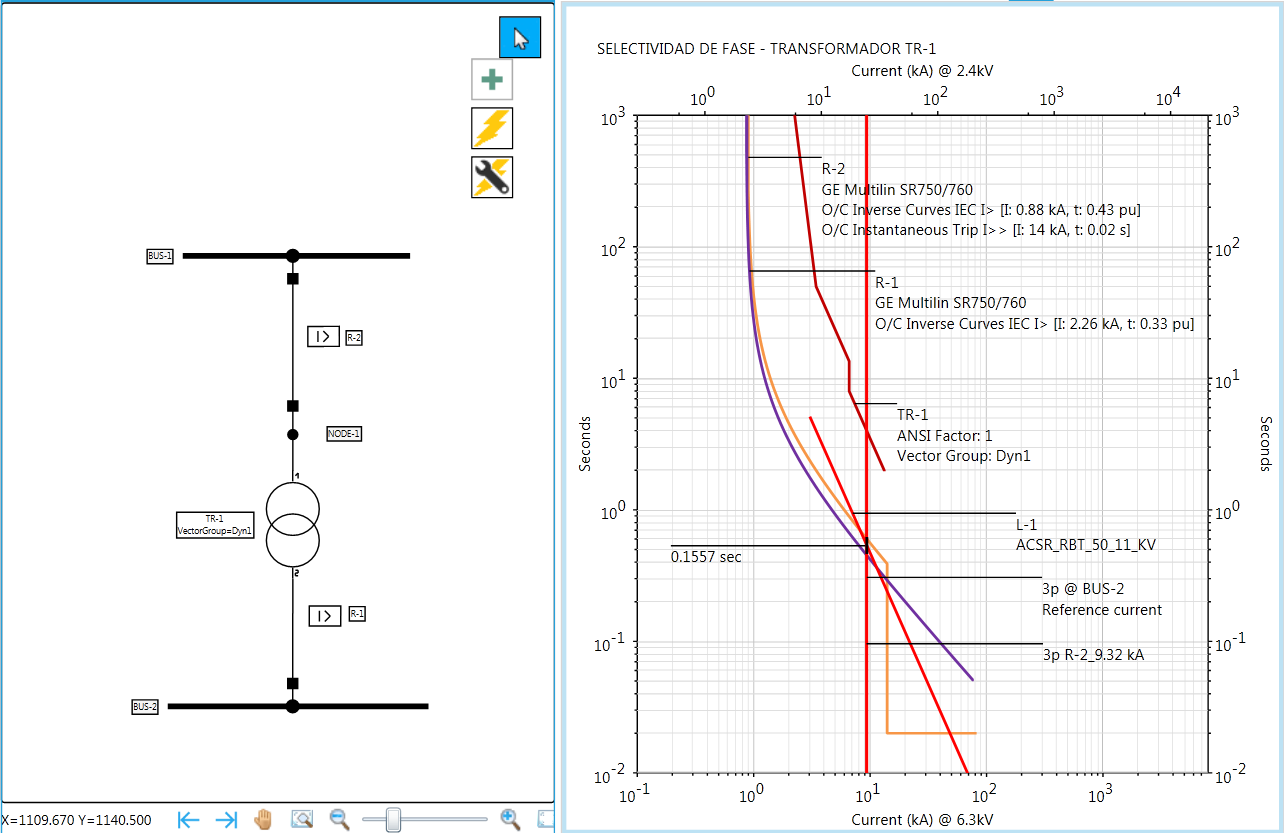 PROTECCIÓN LADO DE ALTA TR-1
PROTECTION
Ground Current










Pickup = Mín(15% x In, 10% x Icc1)
Pickup = Mín(0.15 x 687.3 A, 0.1 x 7749 A)
Pickup = (0.15 × 687.3) / 50 = 2.06
Pickup = 2.06 x CT
Curve = IEC Curve A
Multiplier = 0.07
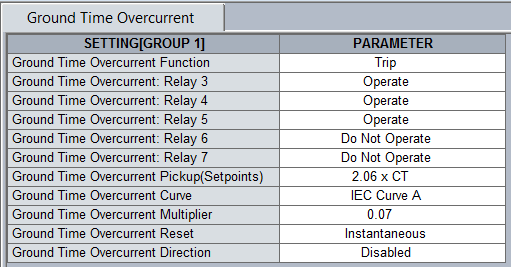 PROTECCIÓN LADO DE ALTA TR-1
PROTECTION
Ground Current


Instantáneo   0.50 x Iinrush

Instantáneo  0.5 x 6873 A = 3436.5 A
PROTECCIÓN LADO DE ALTA TR-1
PROTECTION
Ground Current










Pickup  0.50 x IInrush	
Pickup  3436.5 / 50 = 68.7 × CT
Pickup = 20 × CT (Máximo ajuste disponible)
Delay = 0.0 s
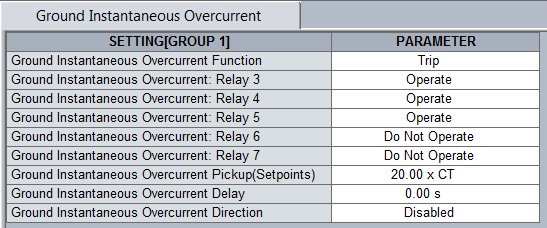 PROTECCIÓN LADO DE ALTA TR-1
PROTECTION
Neutral Current
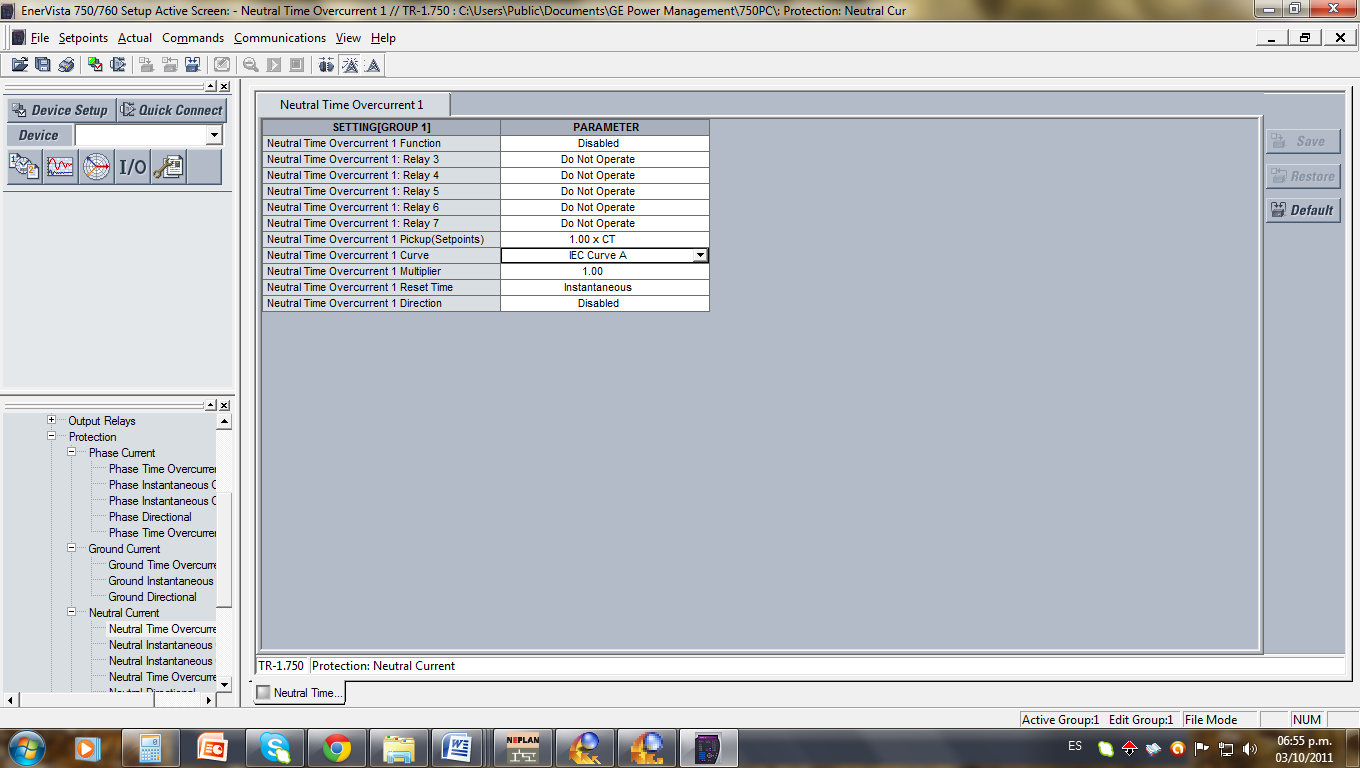 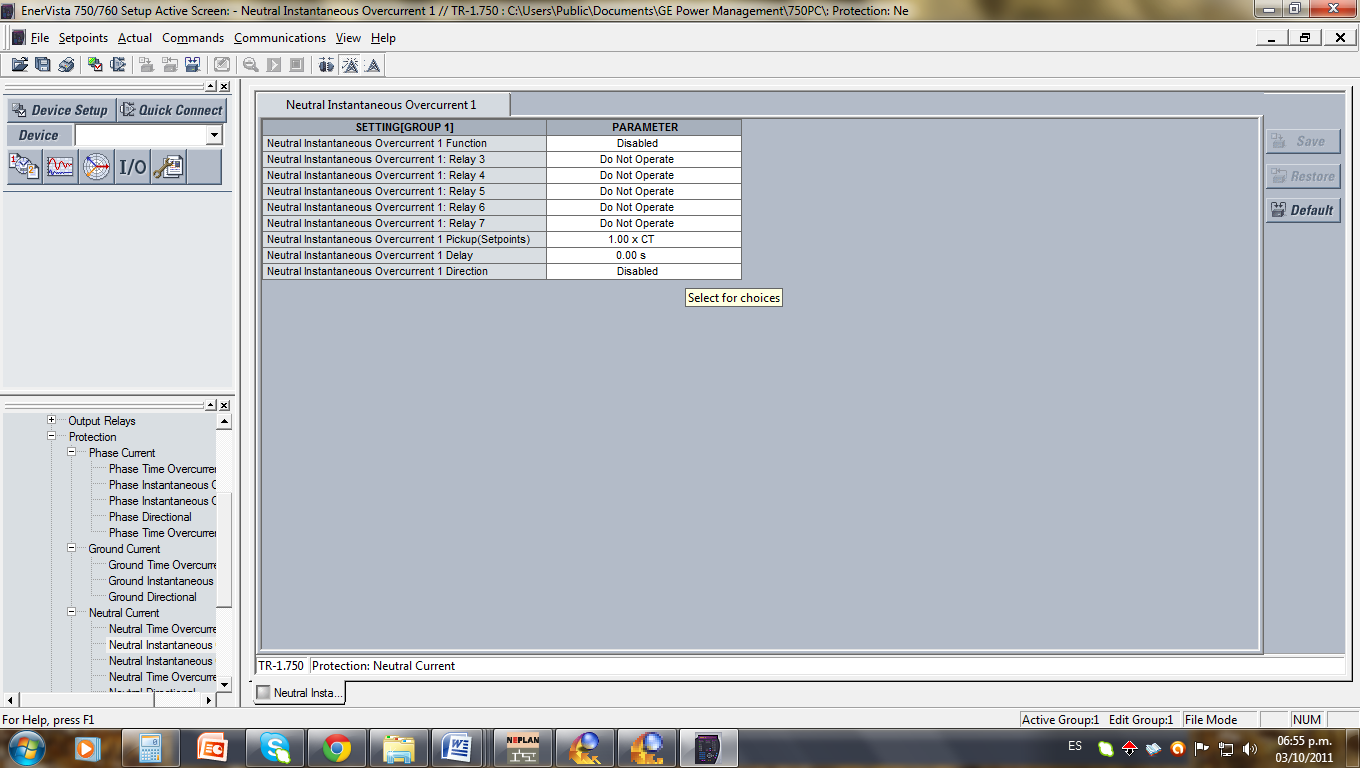 PROTECCIÓN LADO DE ALTA TR-1
SELECTIVIDAD - TIERRA
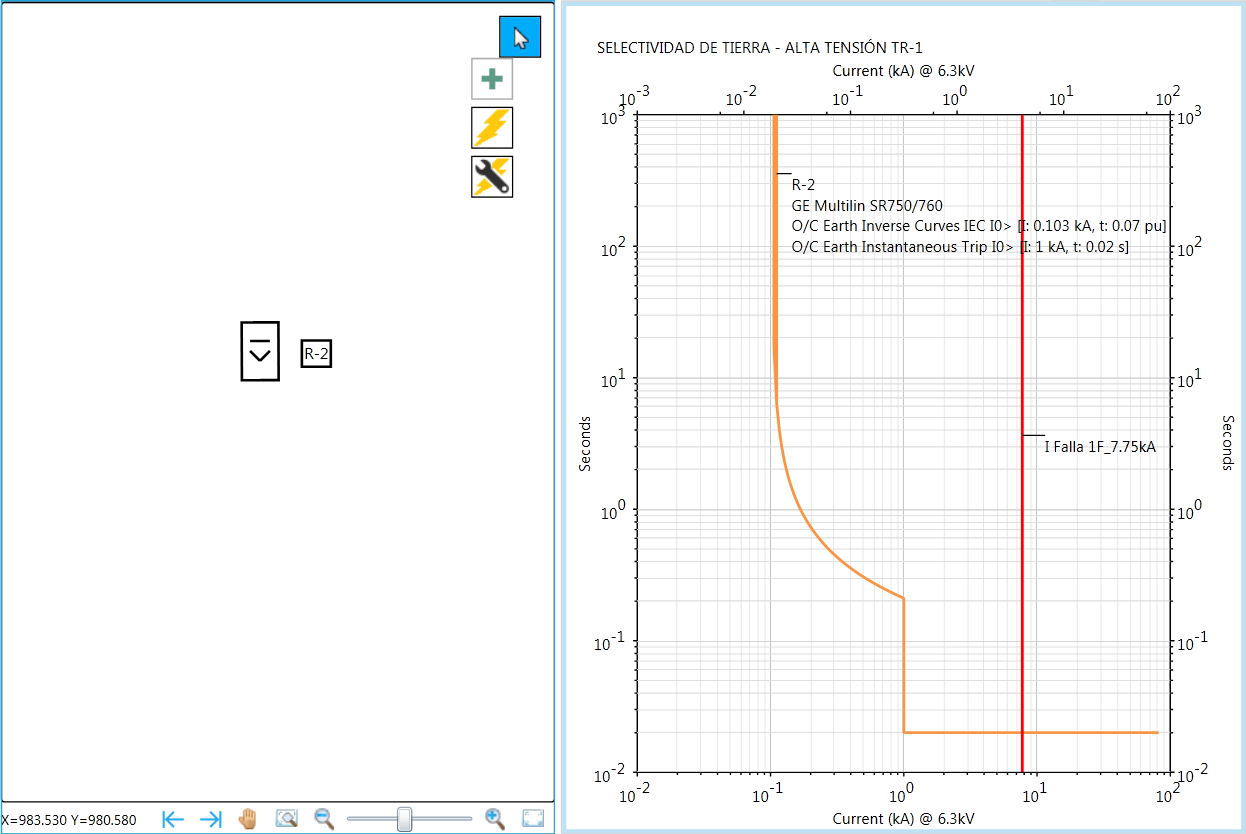